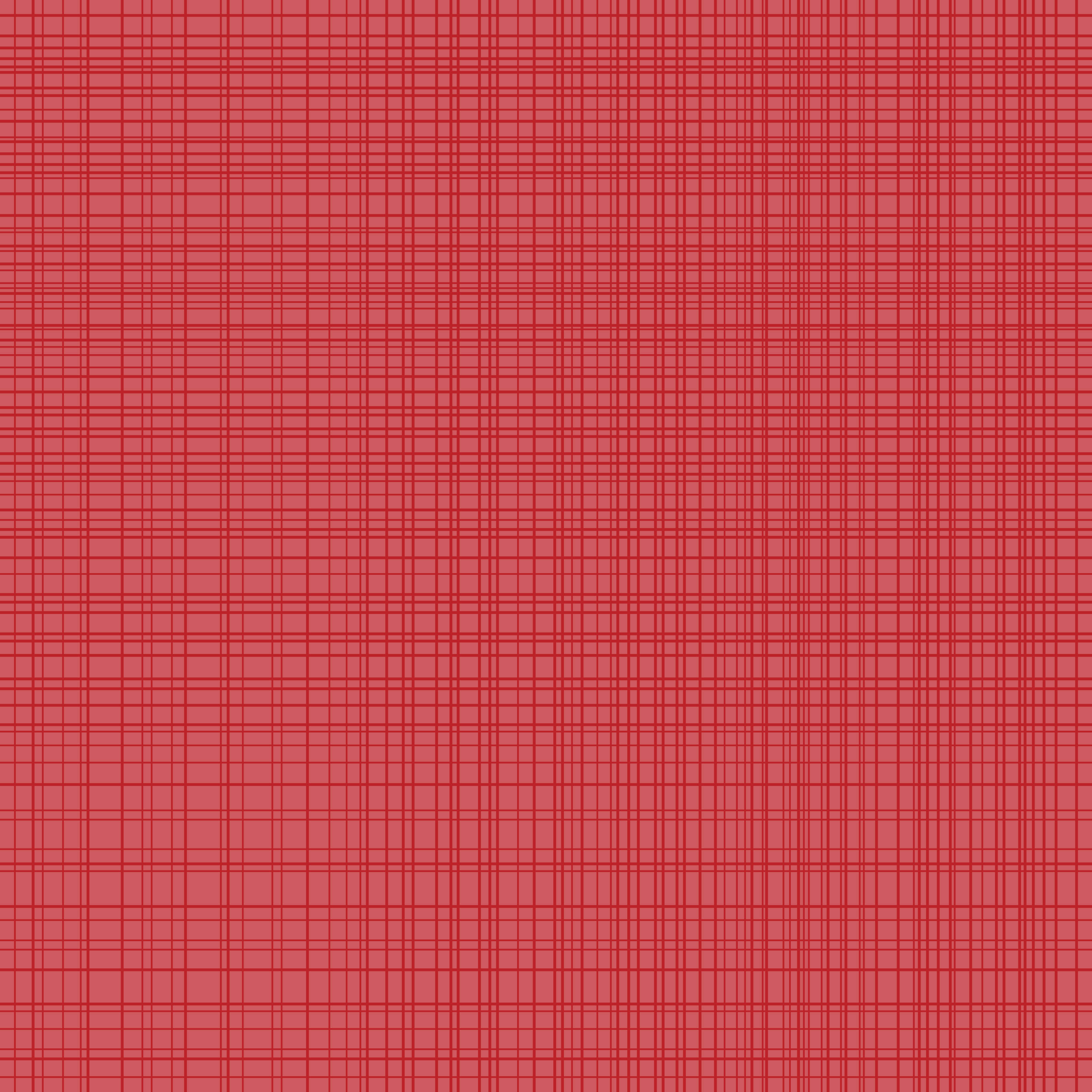 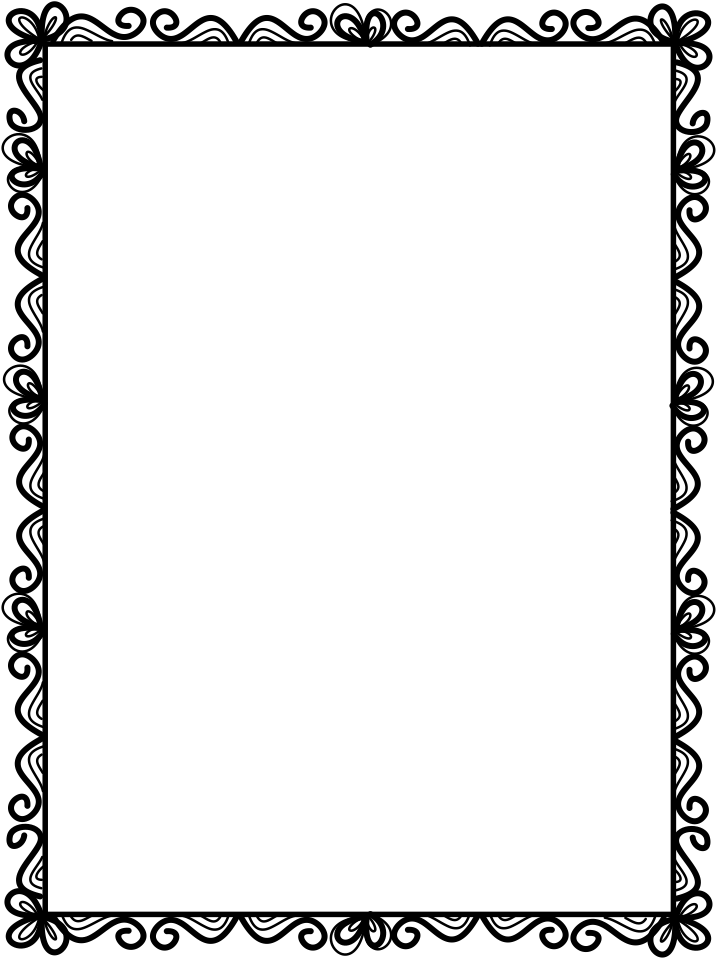 Прошлое и настоящее

Рабочая мини-тетрадь по русскому языку
 



Имя: ______________________________________
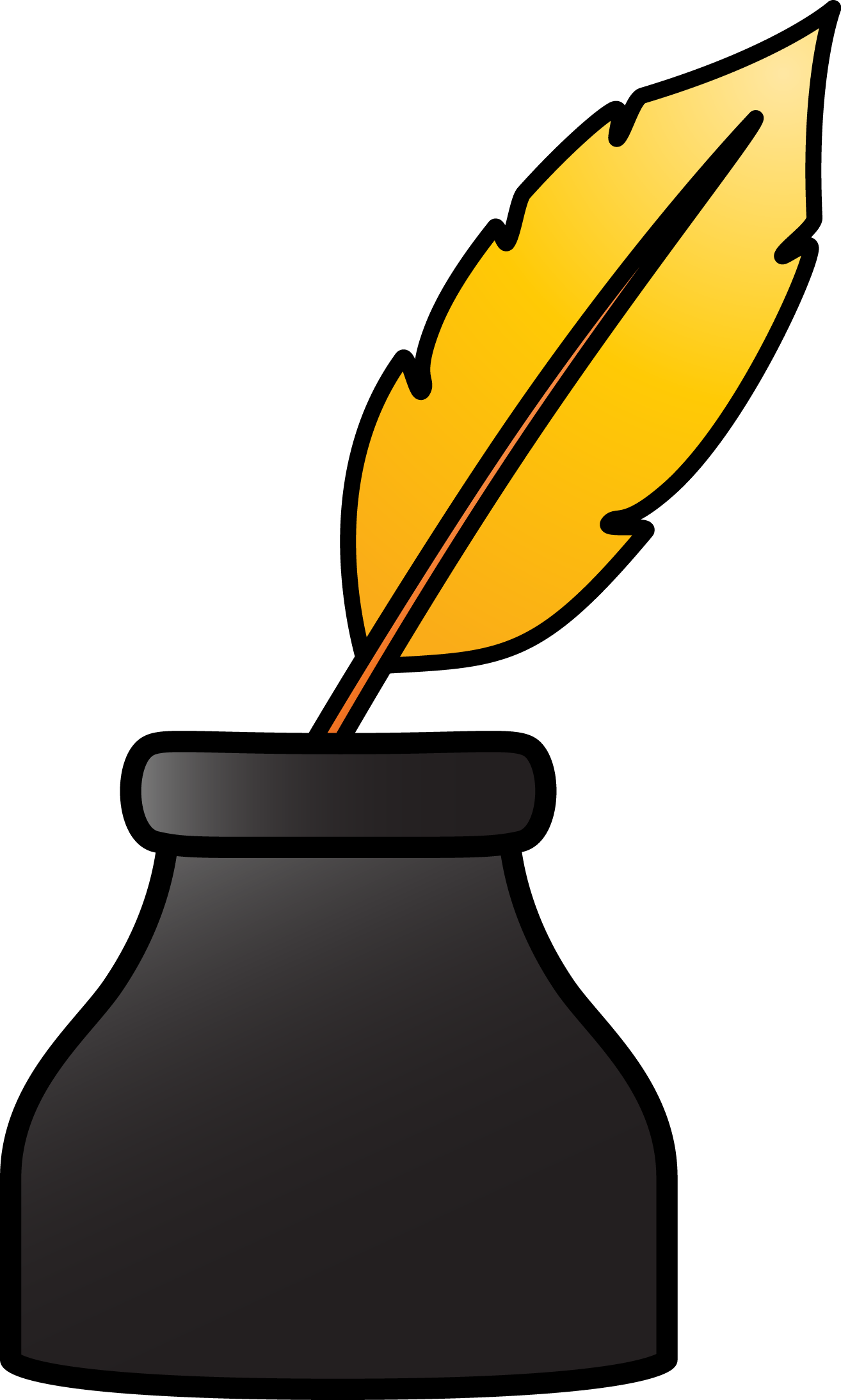 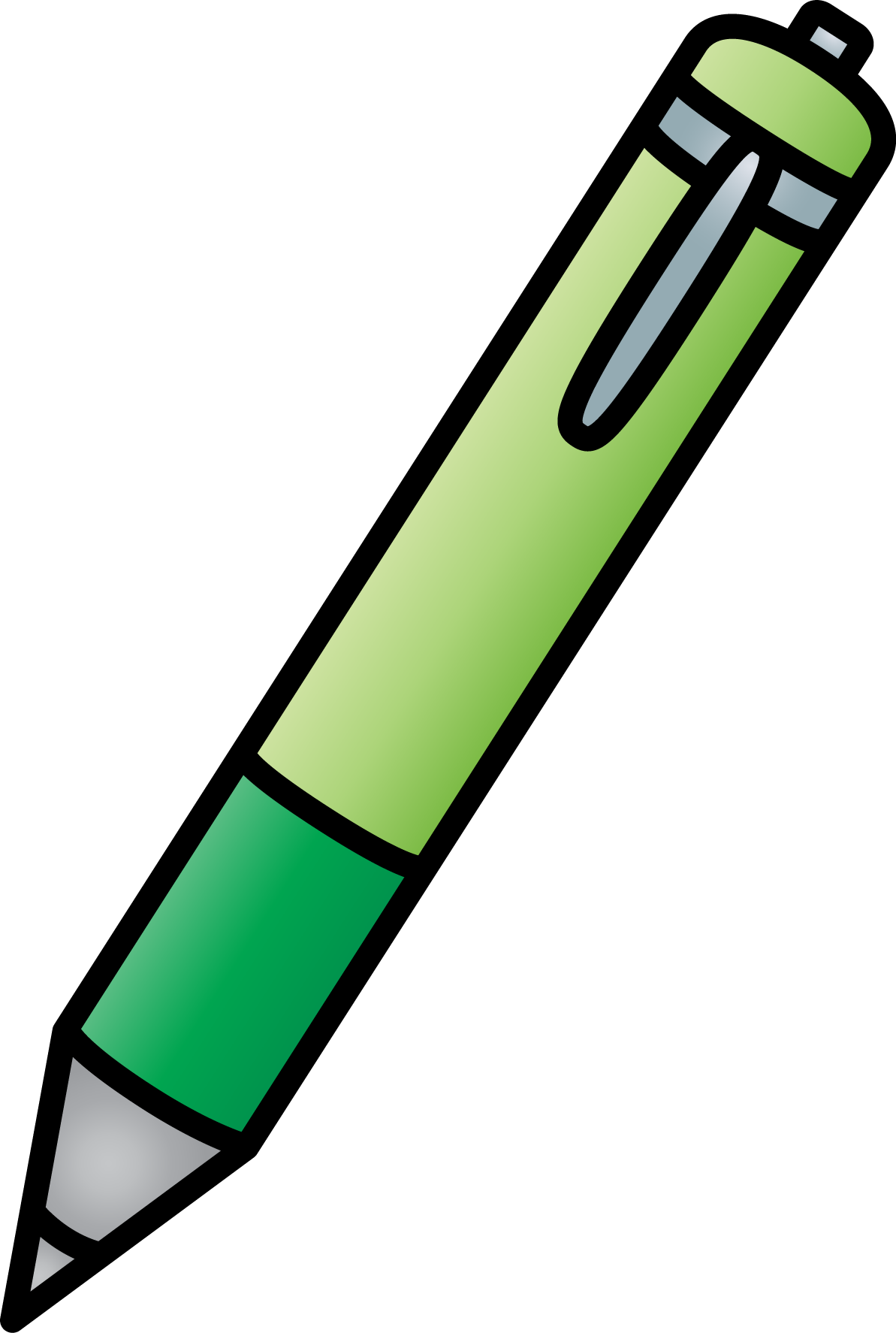 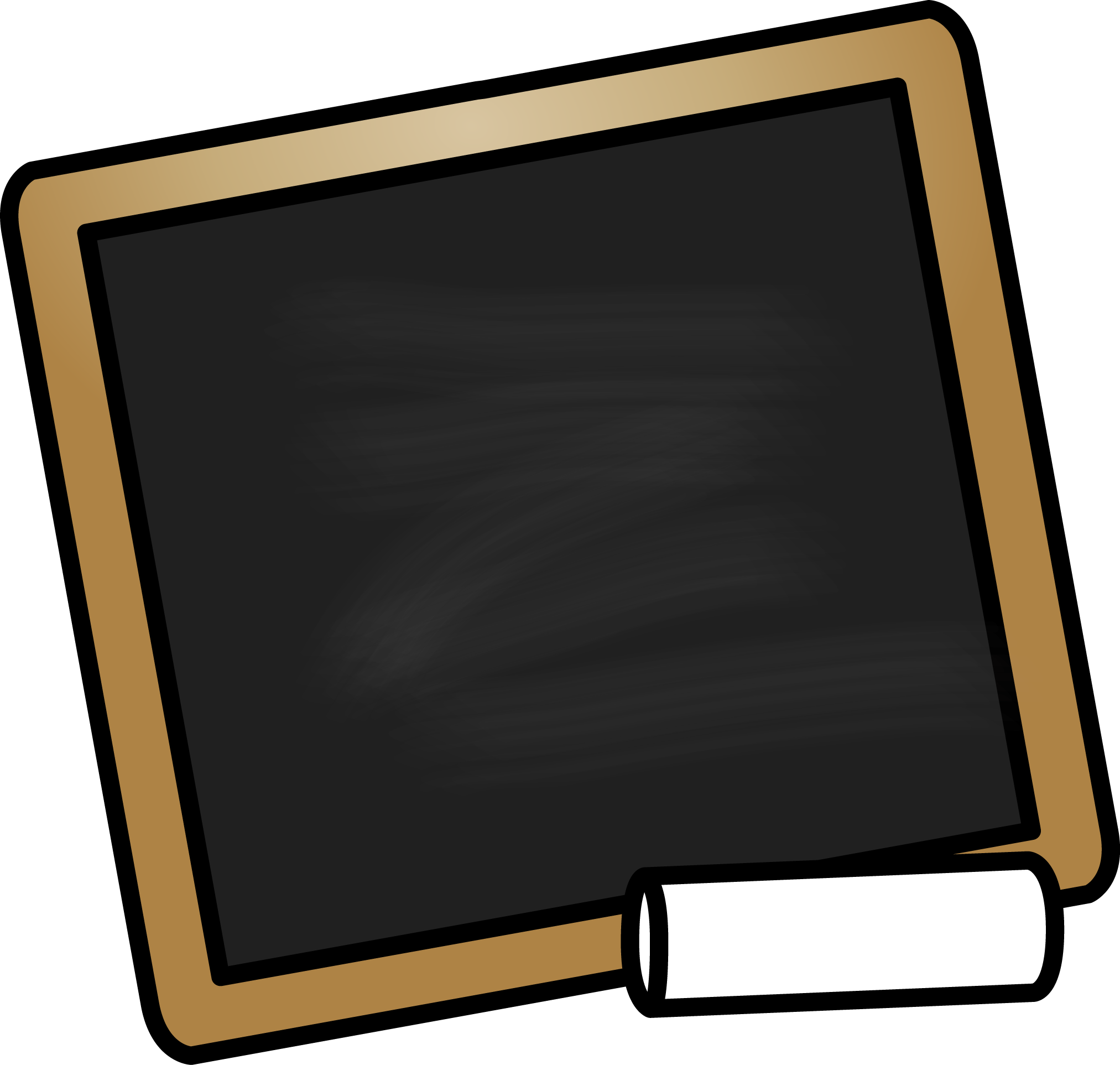 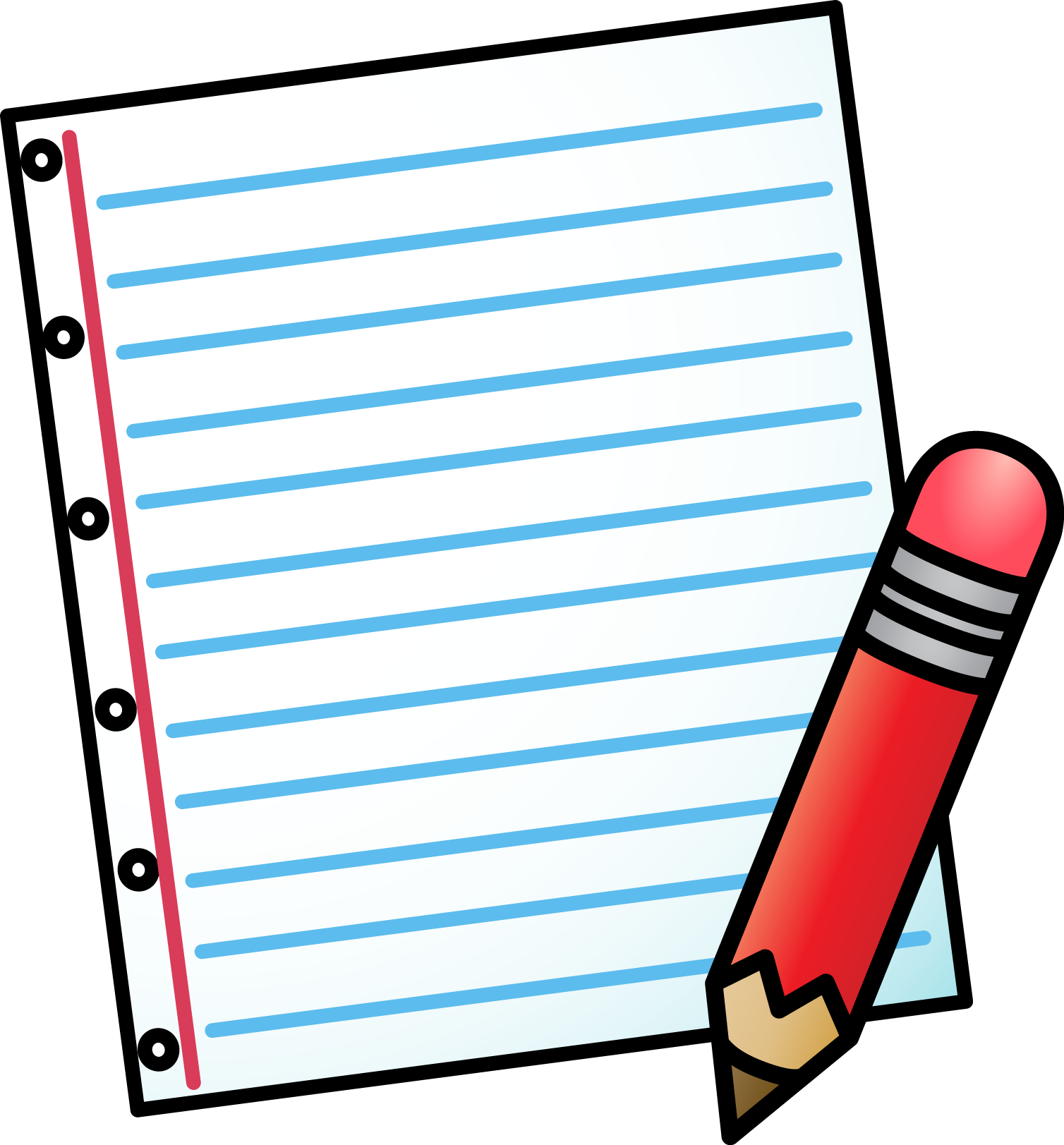 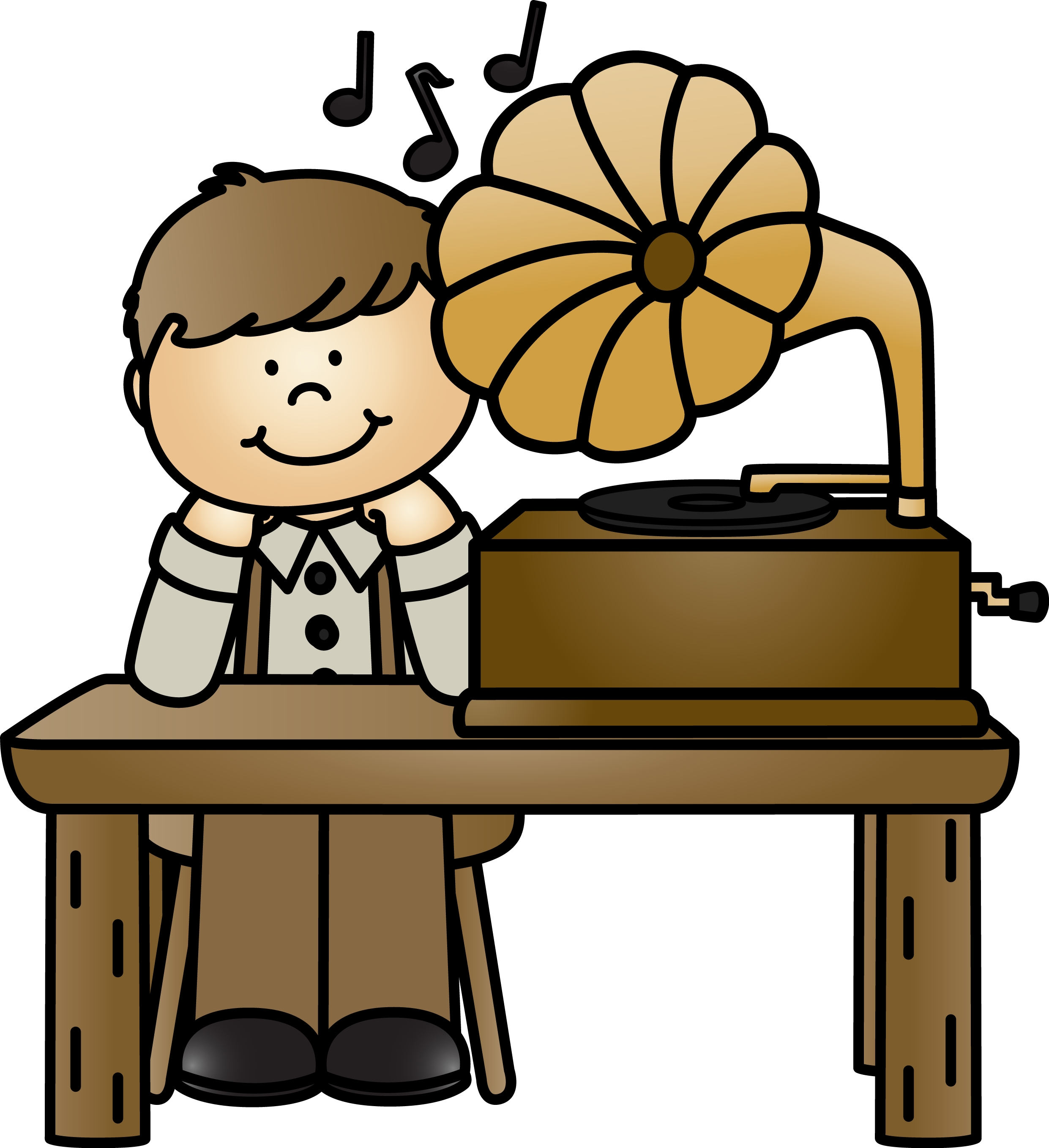 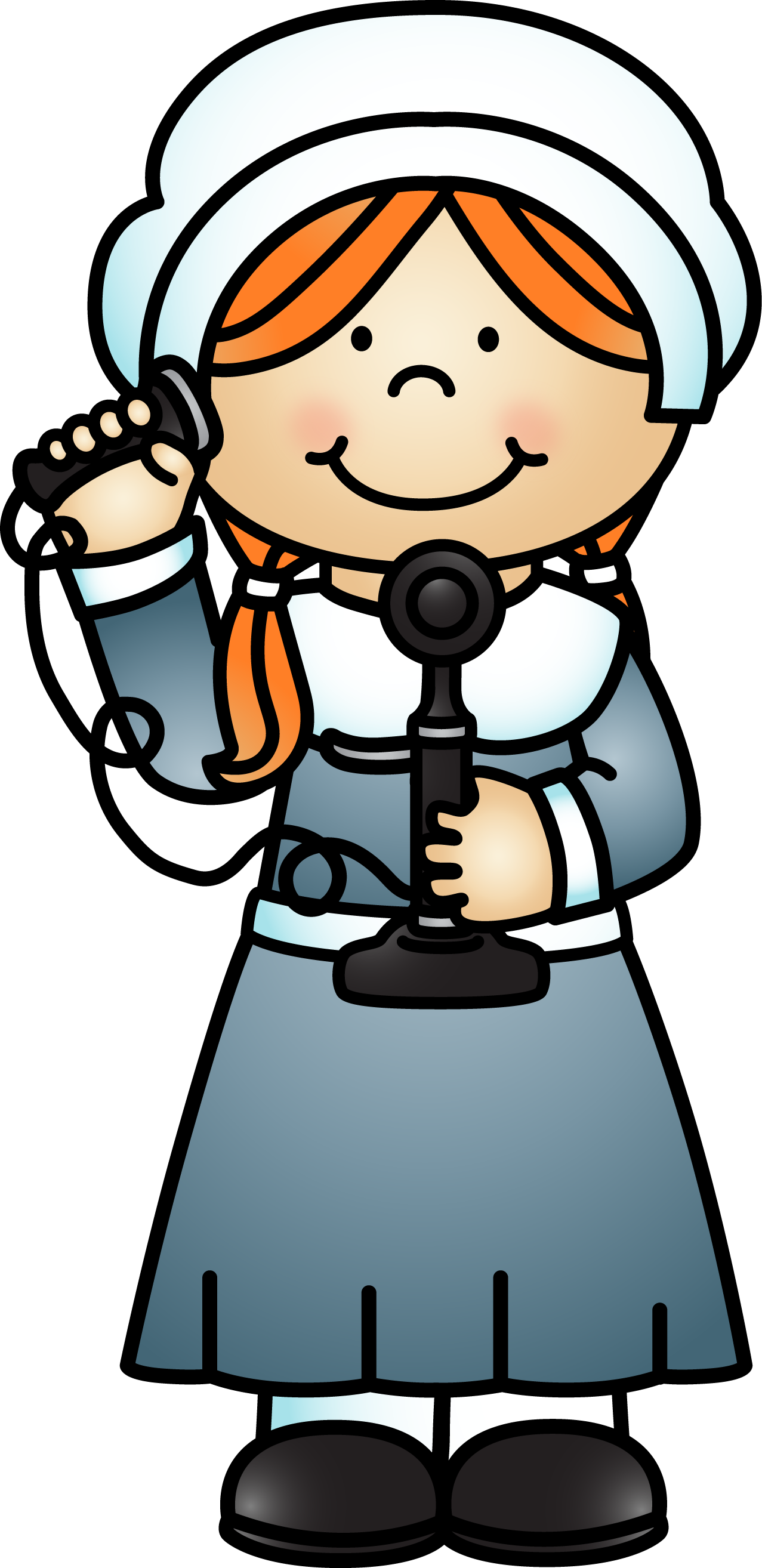 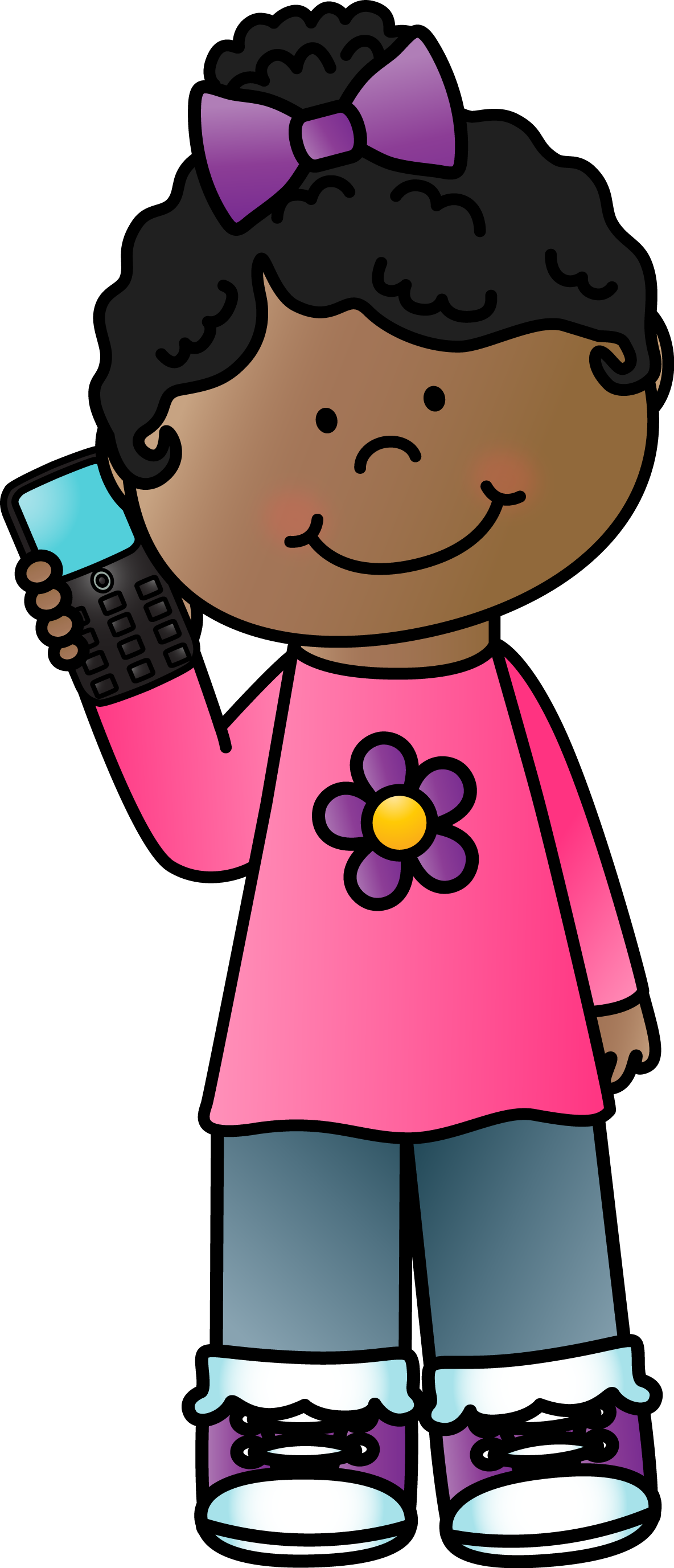 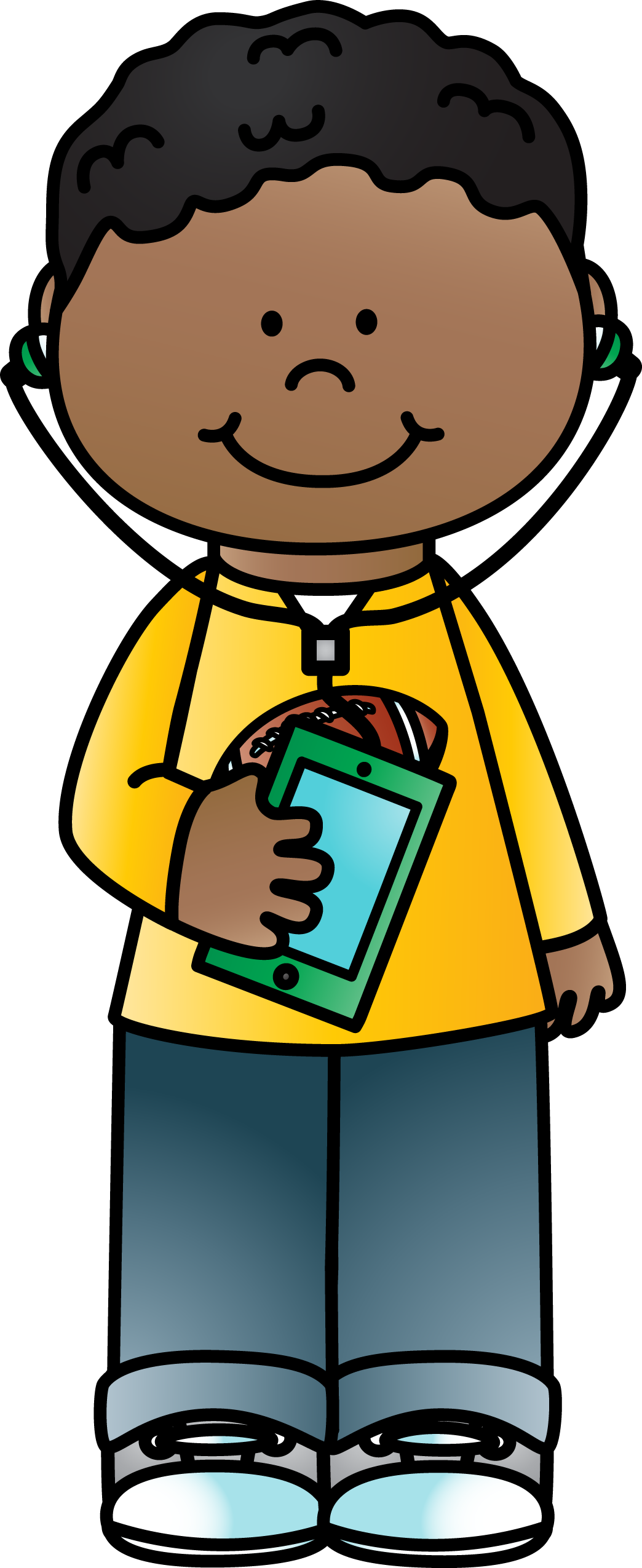 © Yulia Brooks' Projects for Bilingual Kids, 2019
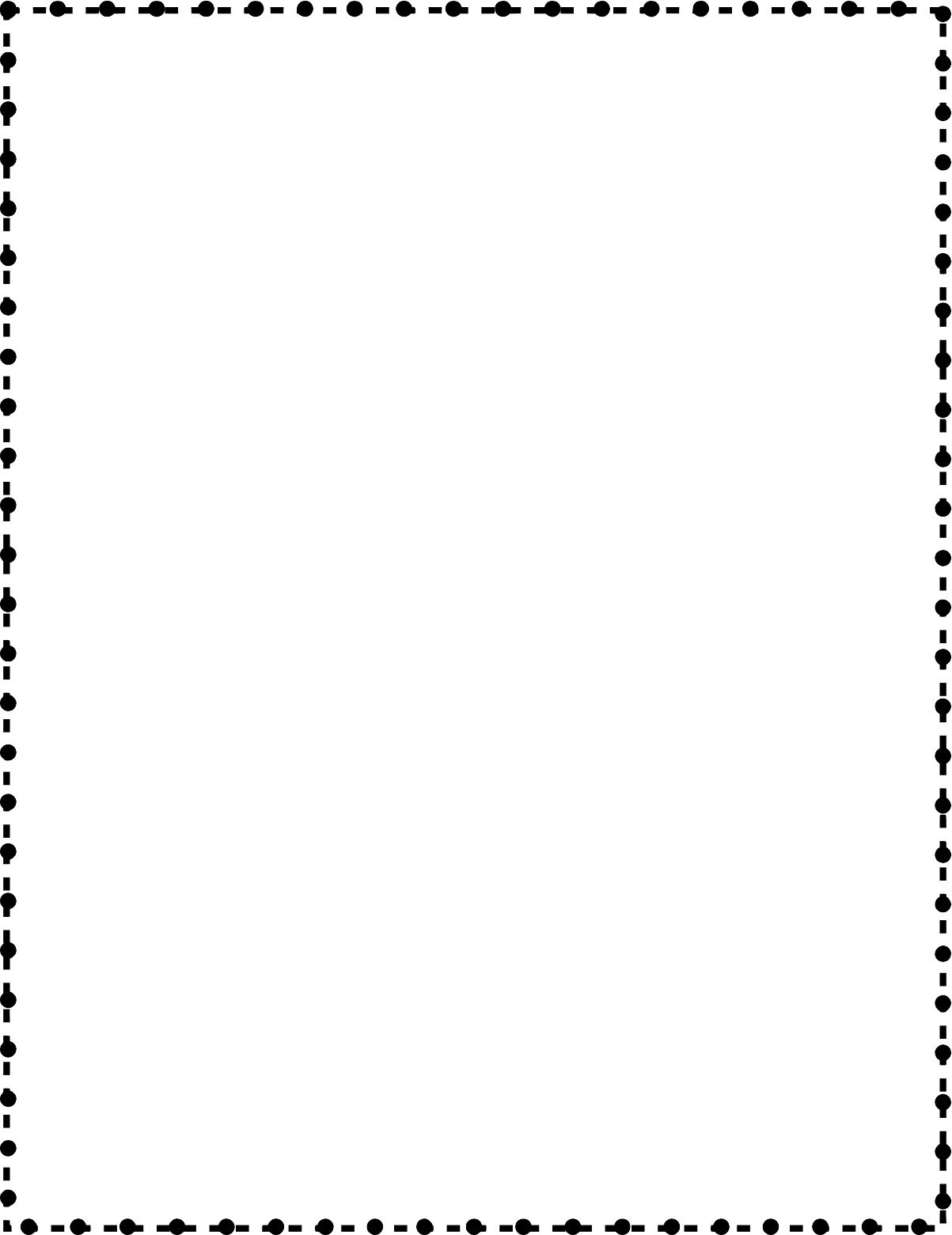 Соедини стрелками девочек и их виды деятельности. Устно составь предложения, используя слова РАНЬШЕ и СЕЙЧАС.
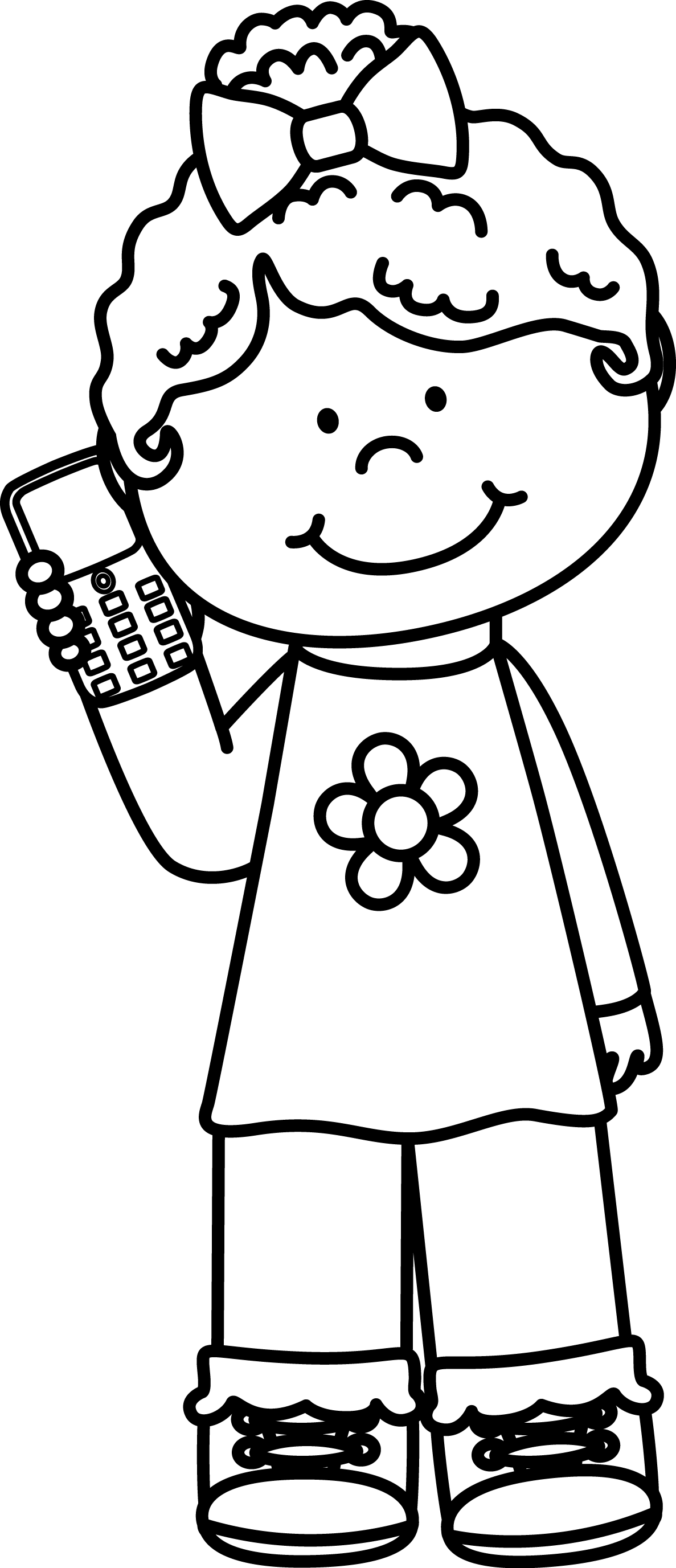 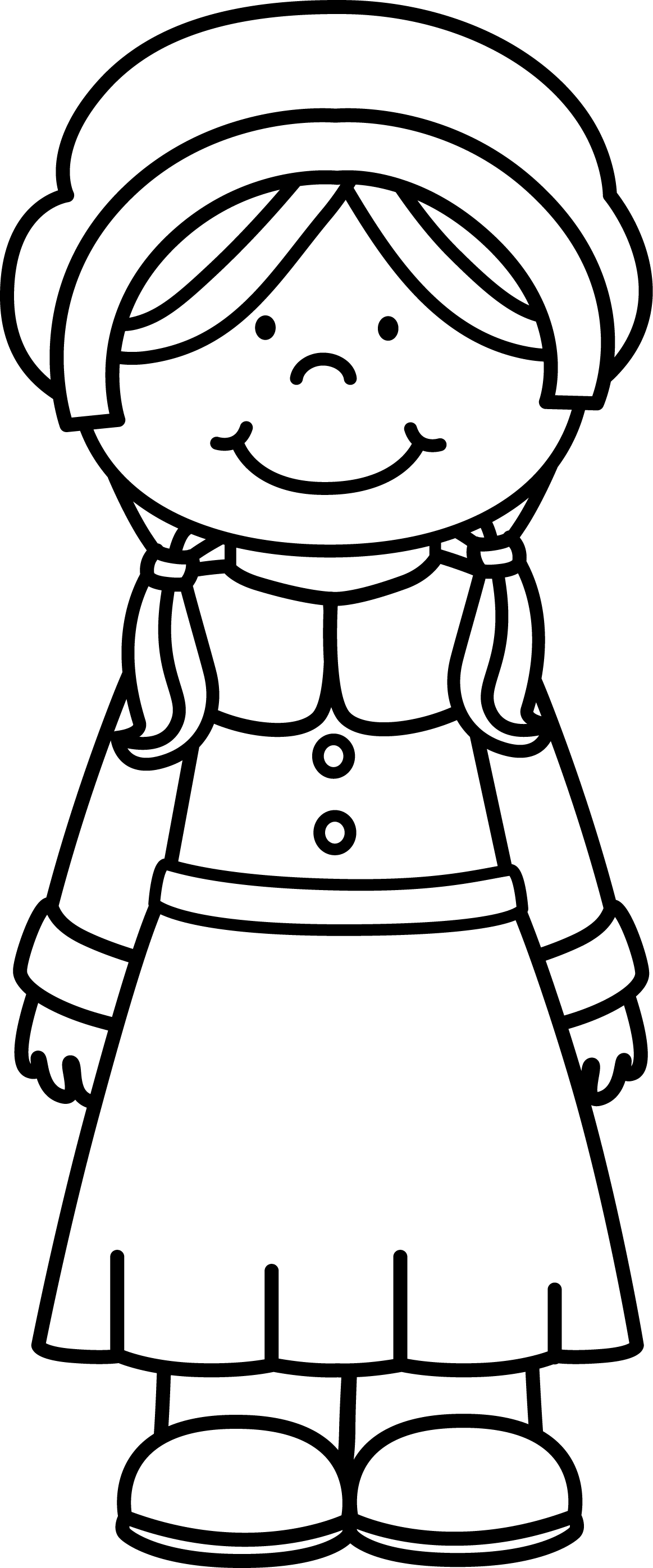 разговаривает по телефону


мыла посуду в тазу


разговаривала по телефону


готовит еду на плите


готовила еду в печи


моет посуду в раковине
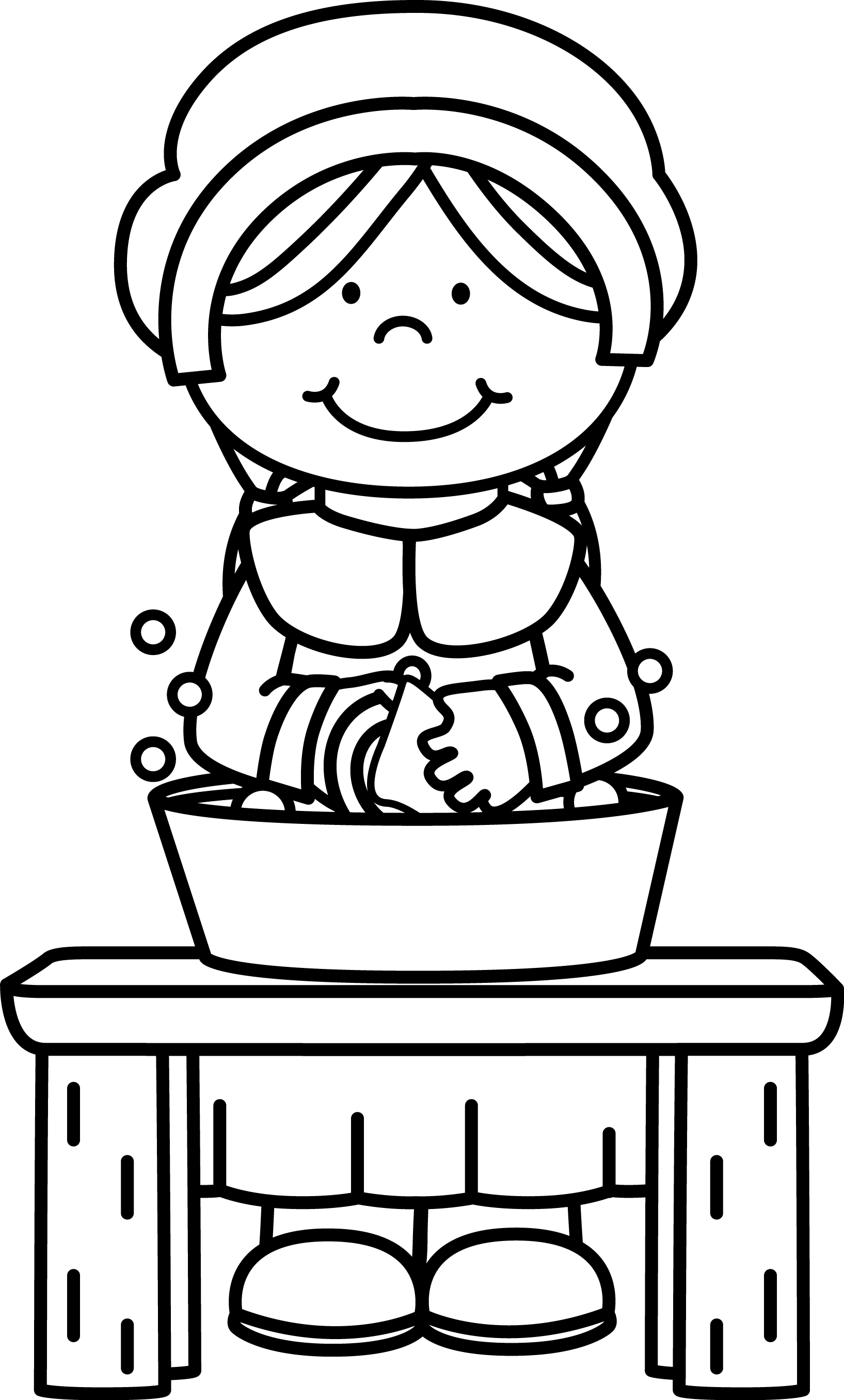 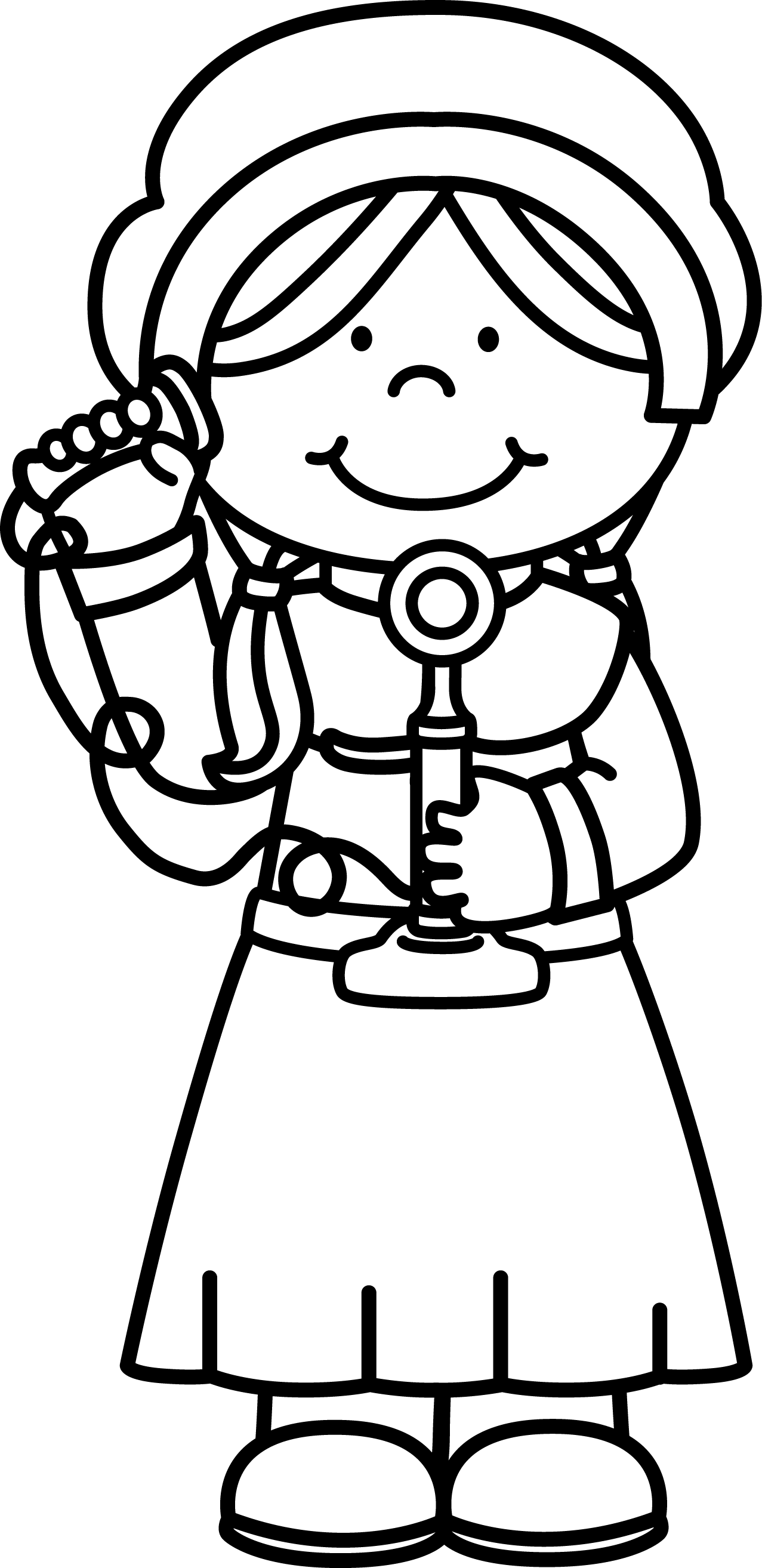 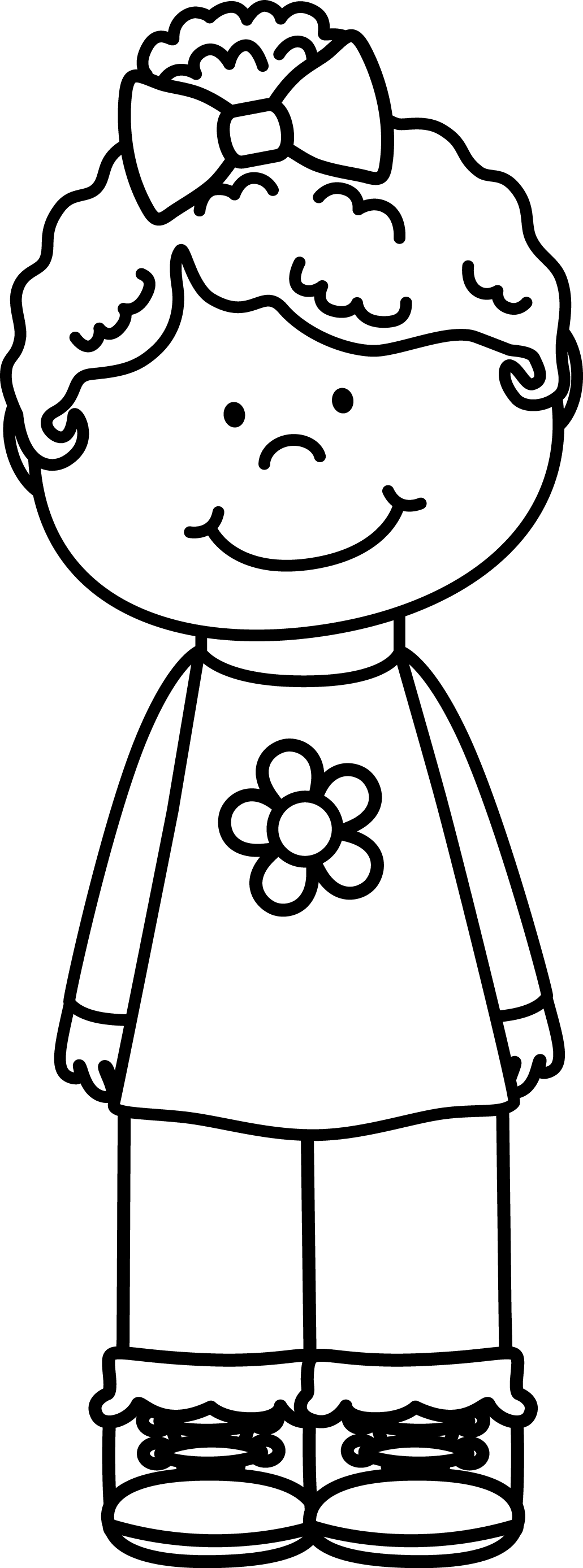 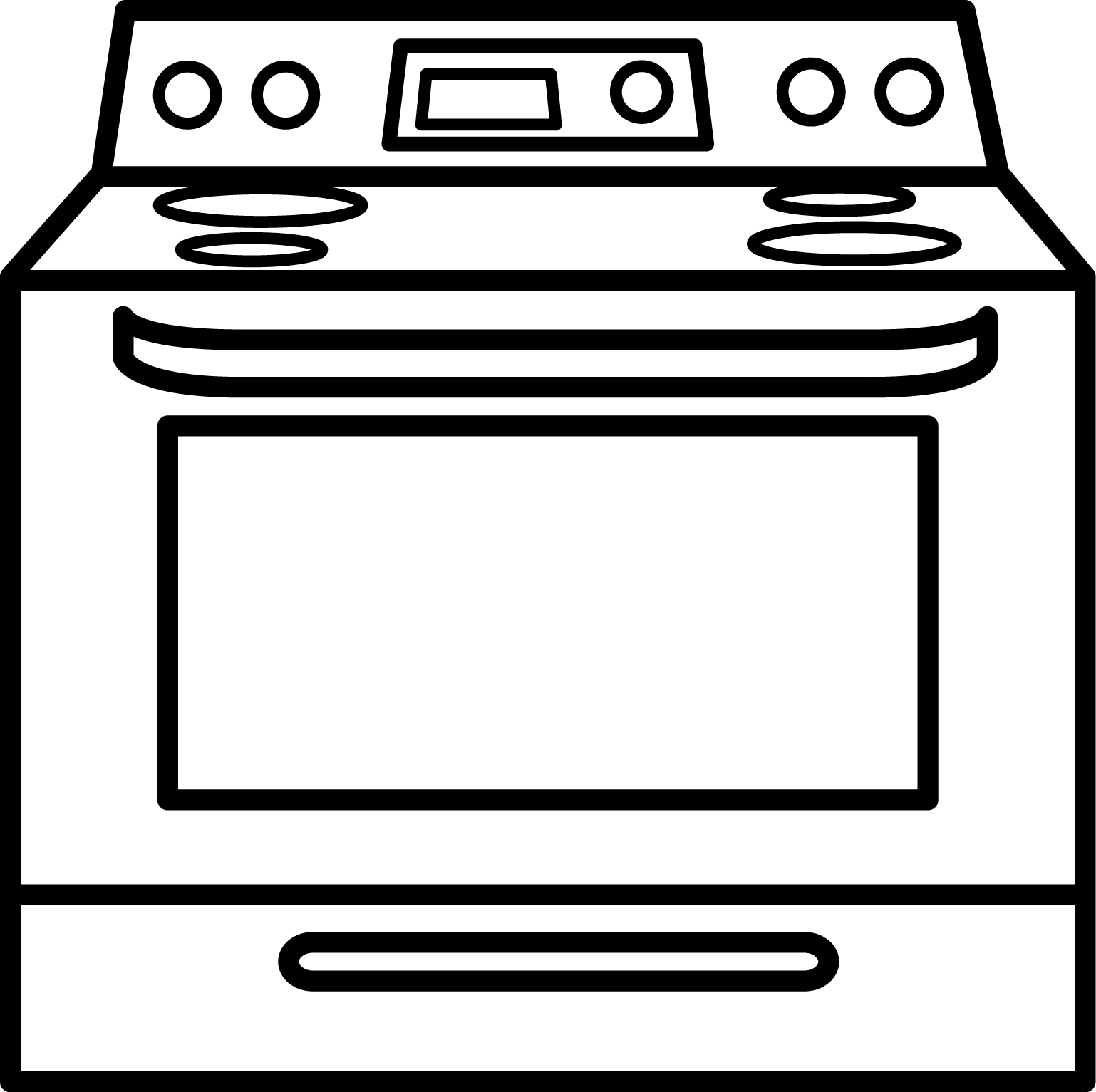 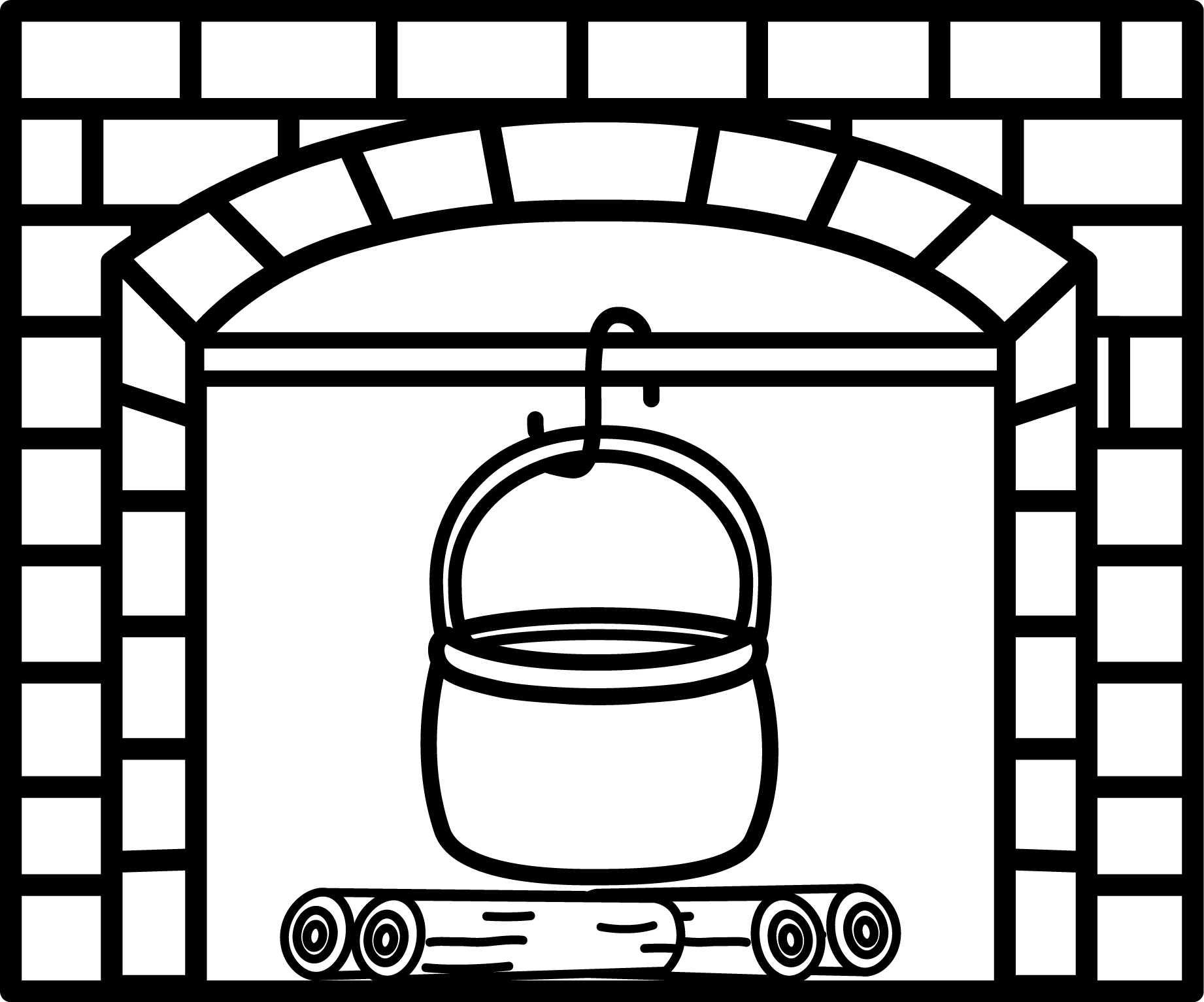 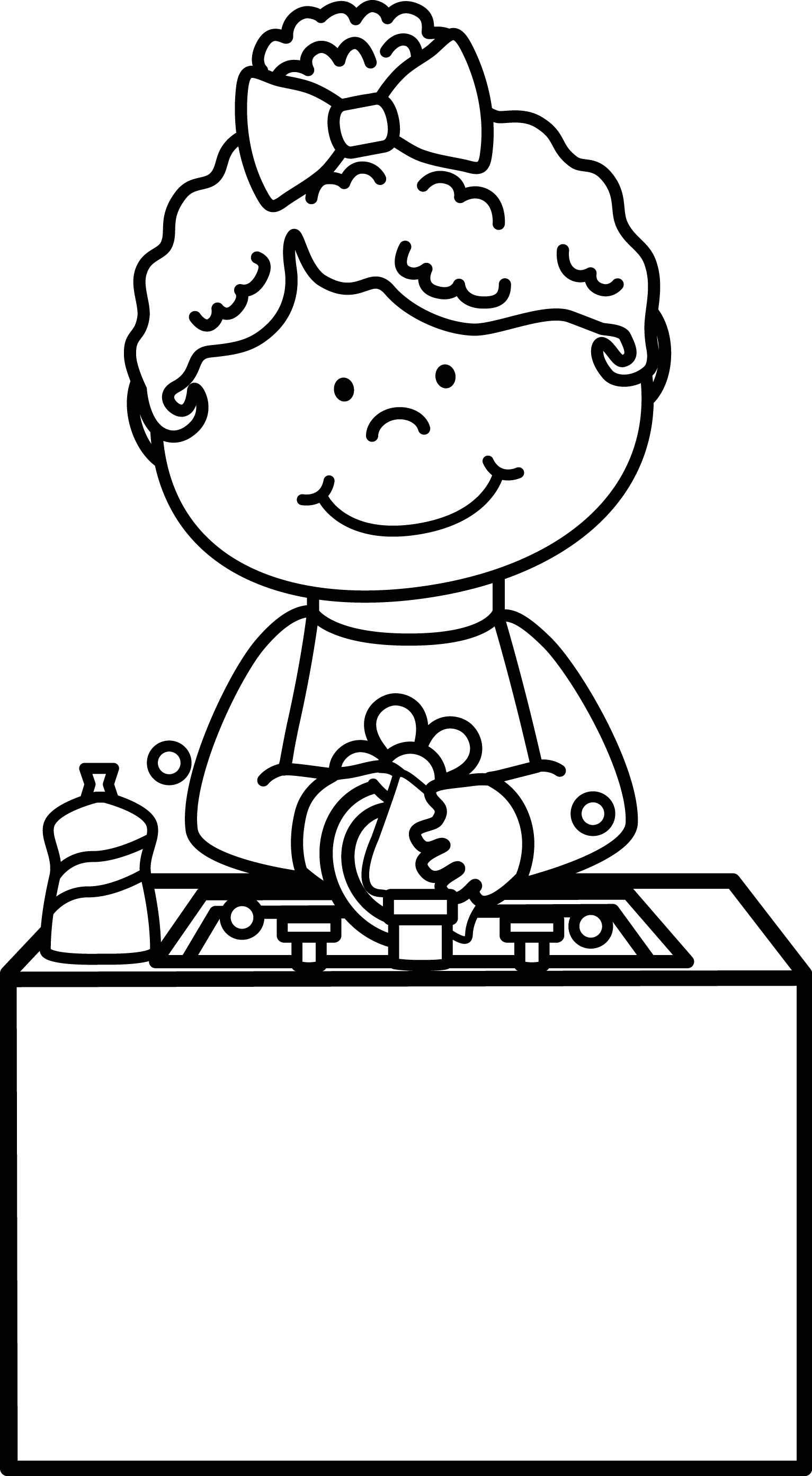 © Yulia Brooks' Projects for Bilingual Kids, 2019
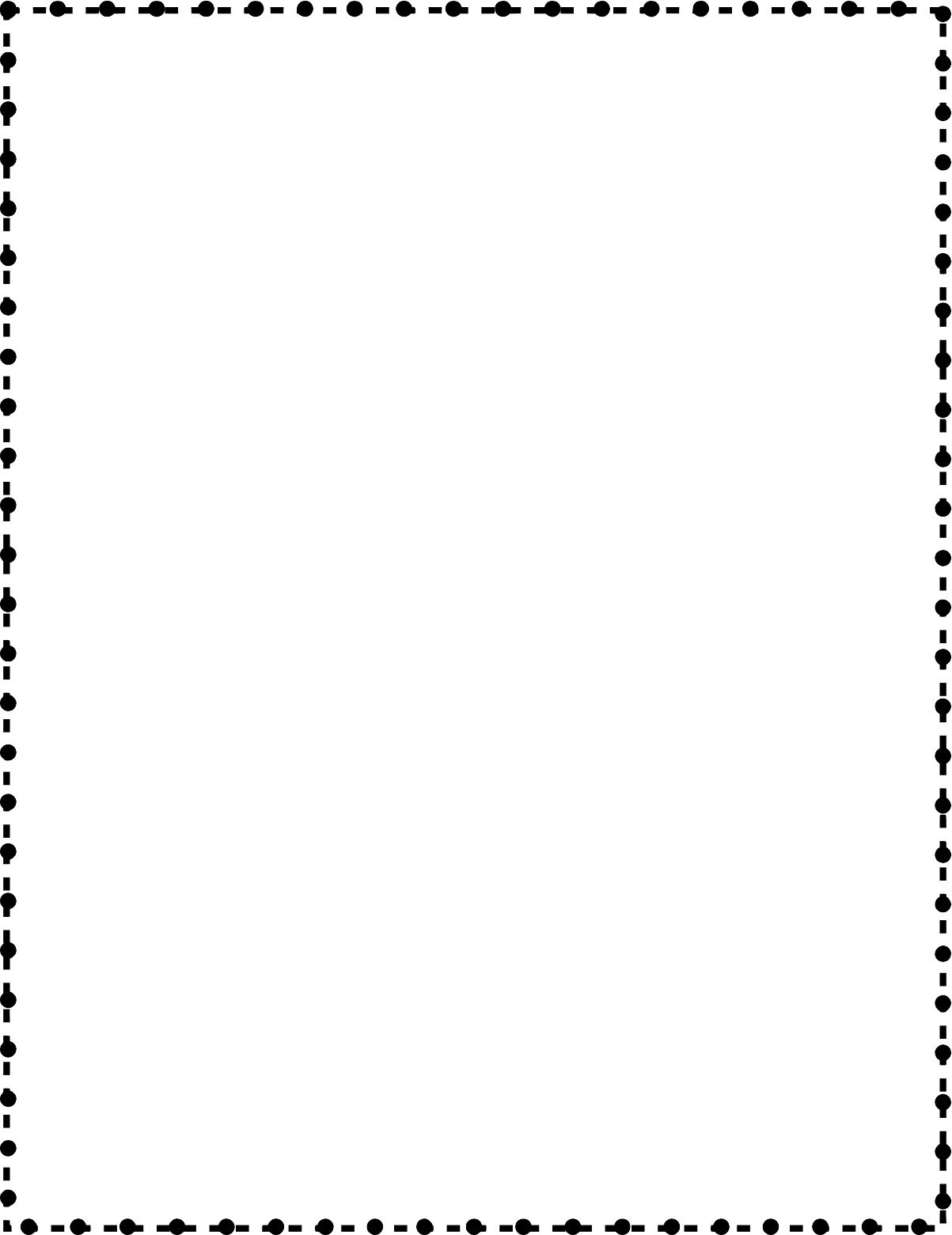 Составь свои предложения о детях из прошлого и настоящего.
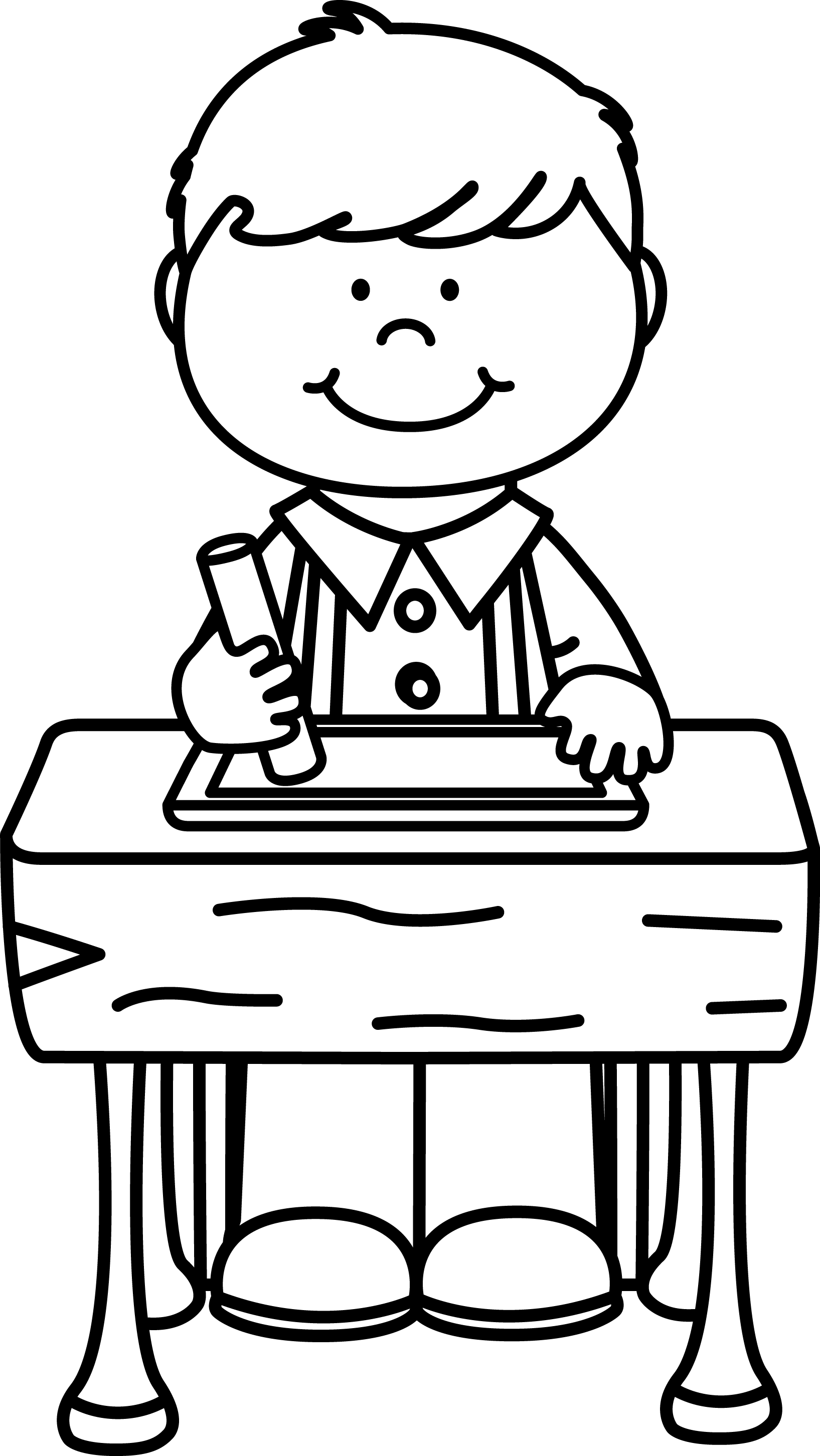 решать
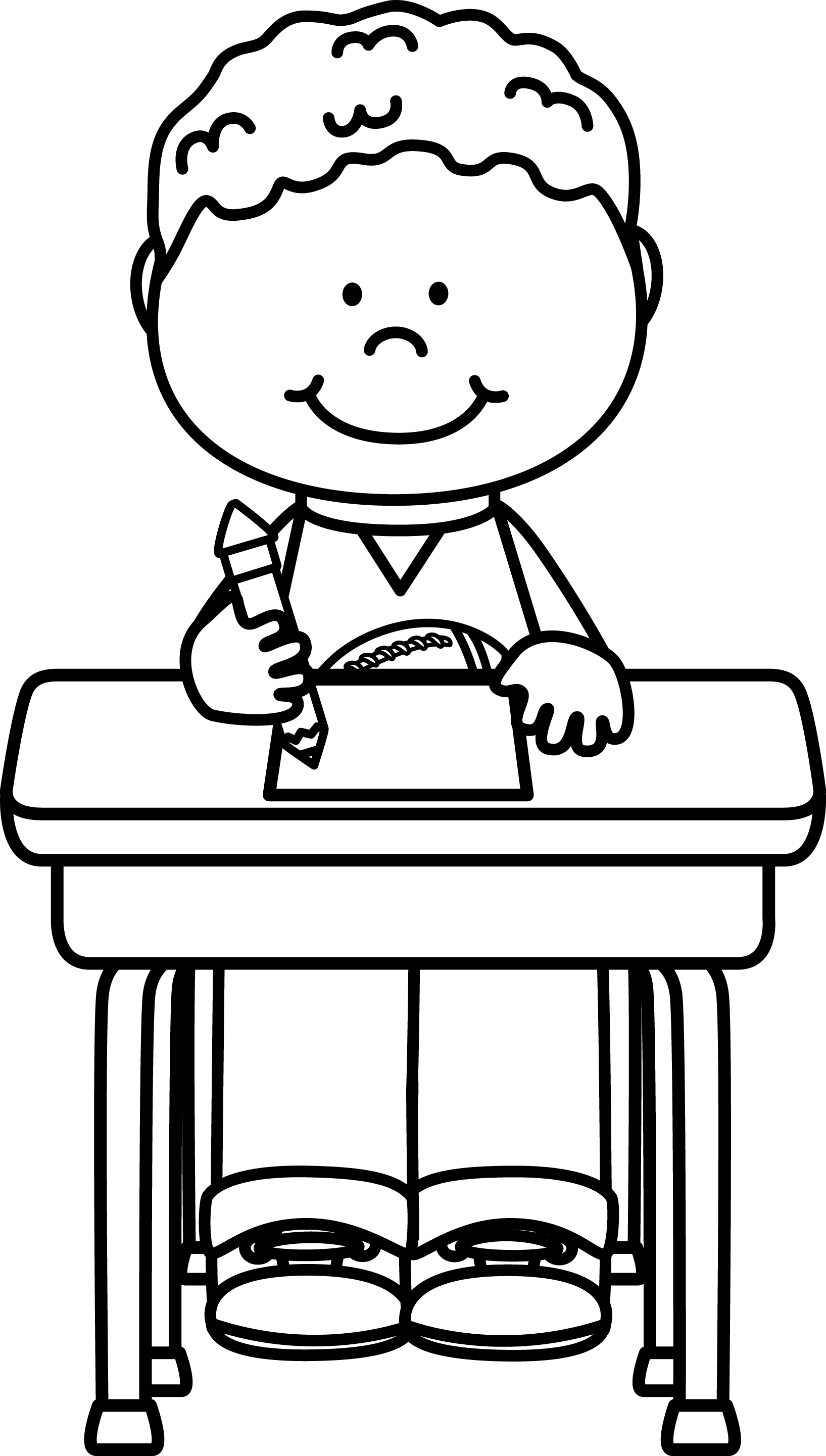 ______________________________________________________

__________________________
______________________________________________________

_________________________________________________________________________________

_________________________________________________________________________________

_________________________________________________________________________________
______________________________________________________
____
_________________________________________________________________________________

_________________________________________________________________________________

_________________________________________________________________________________

_________________________________________________________________________________
читать
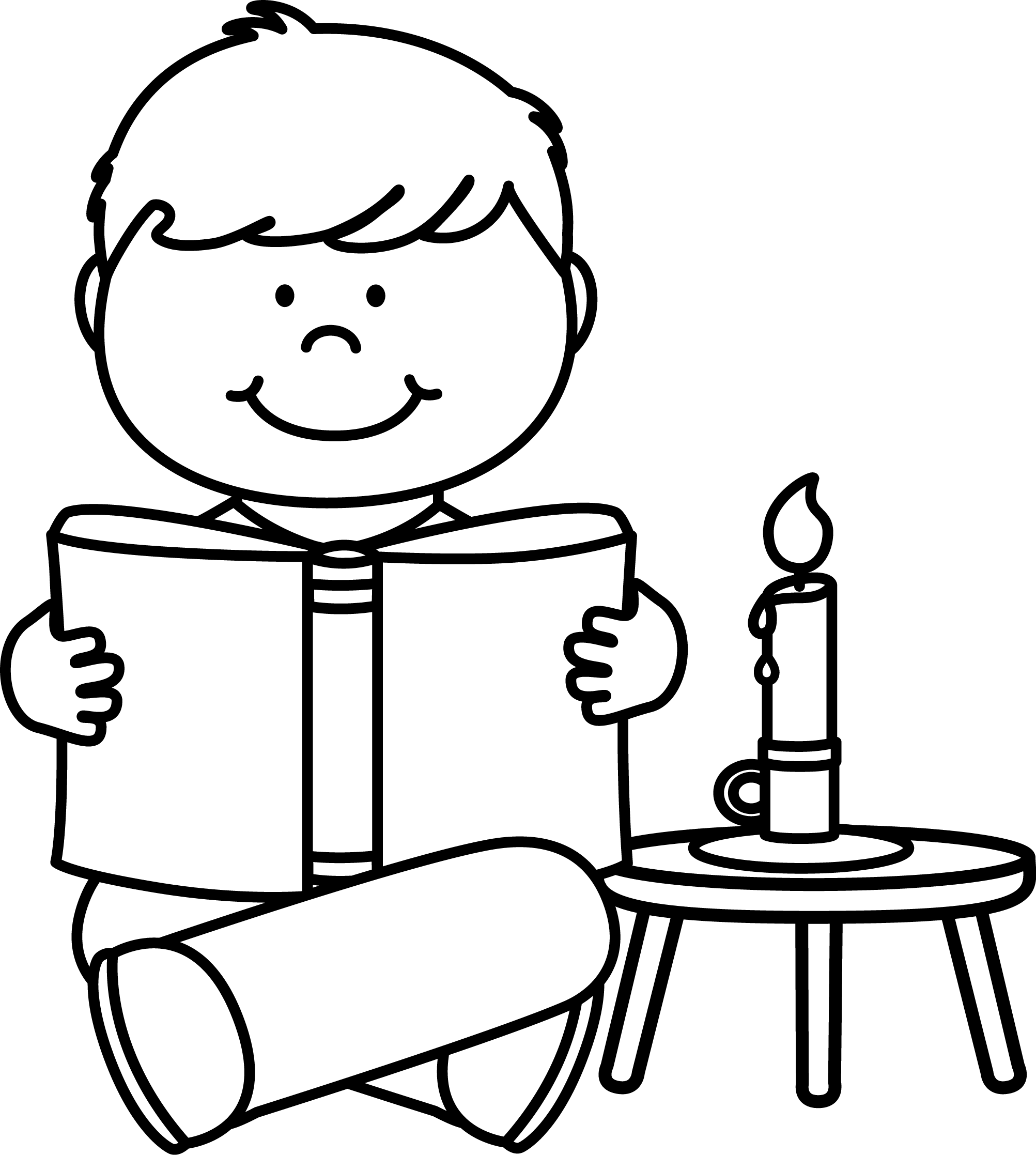 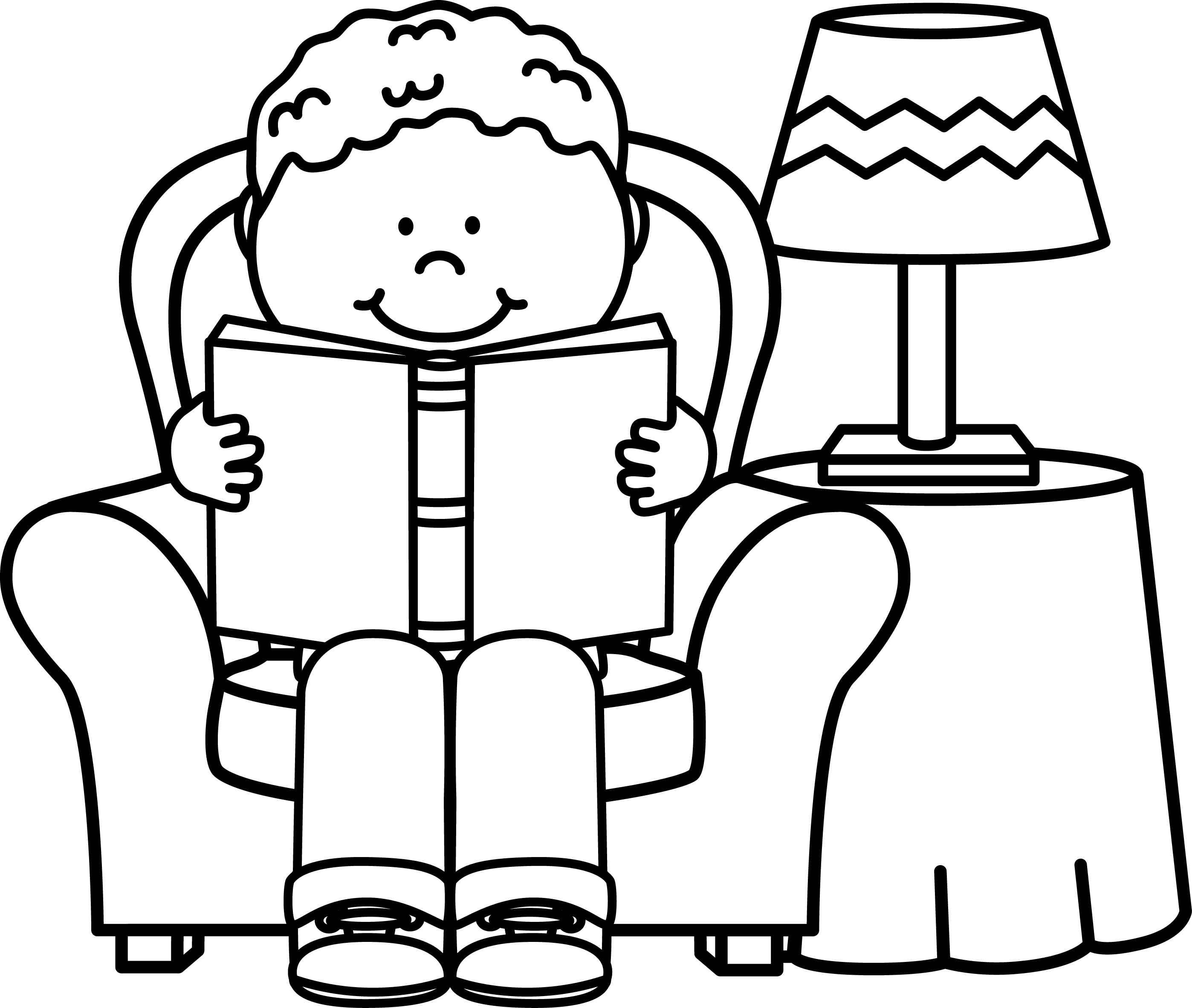 мыть
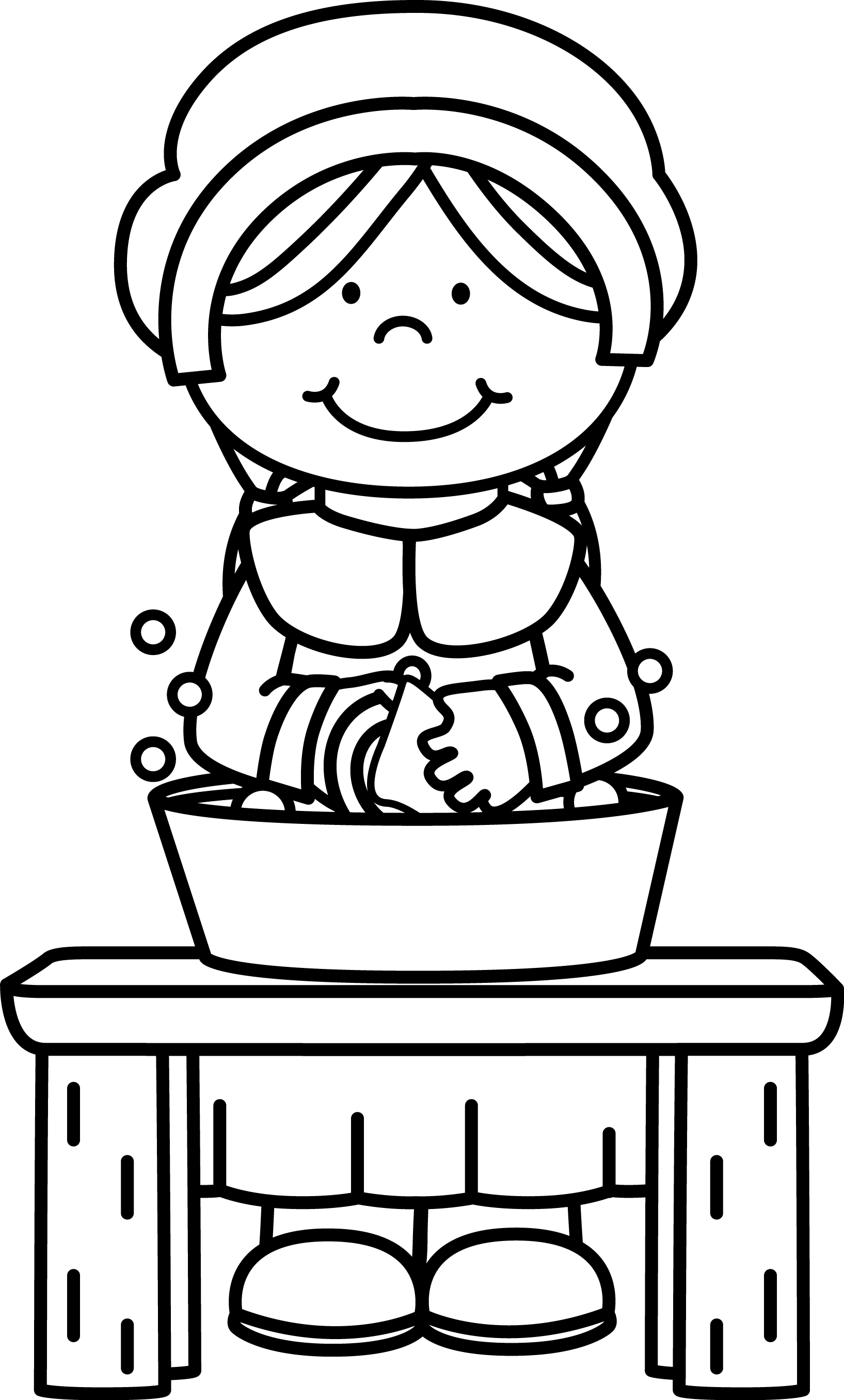 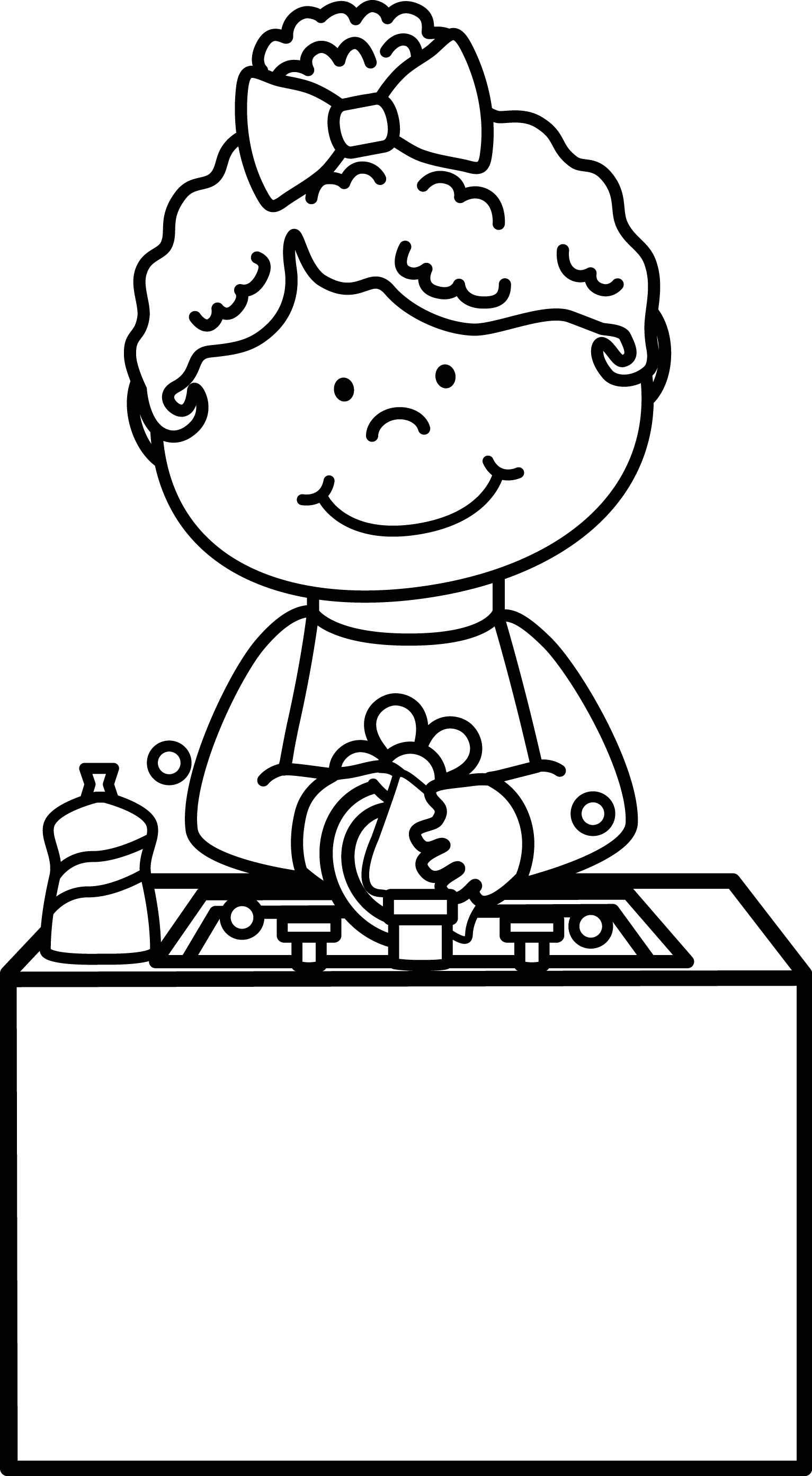 рисовать
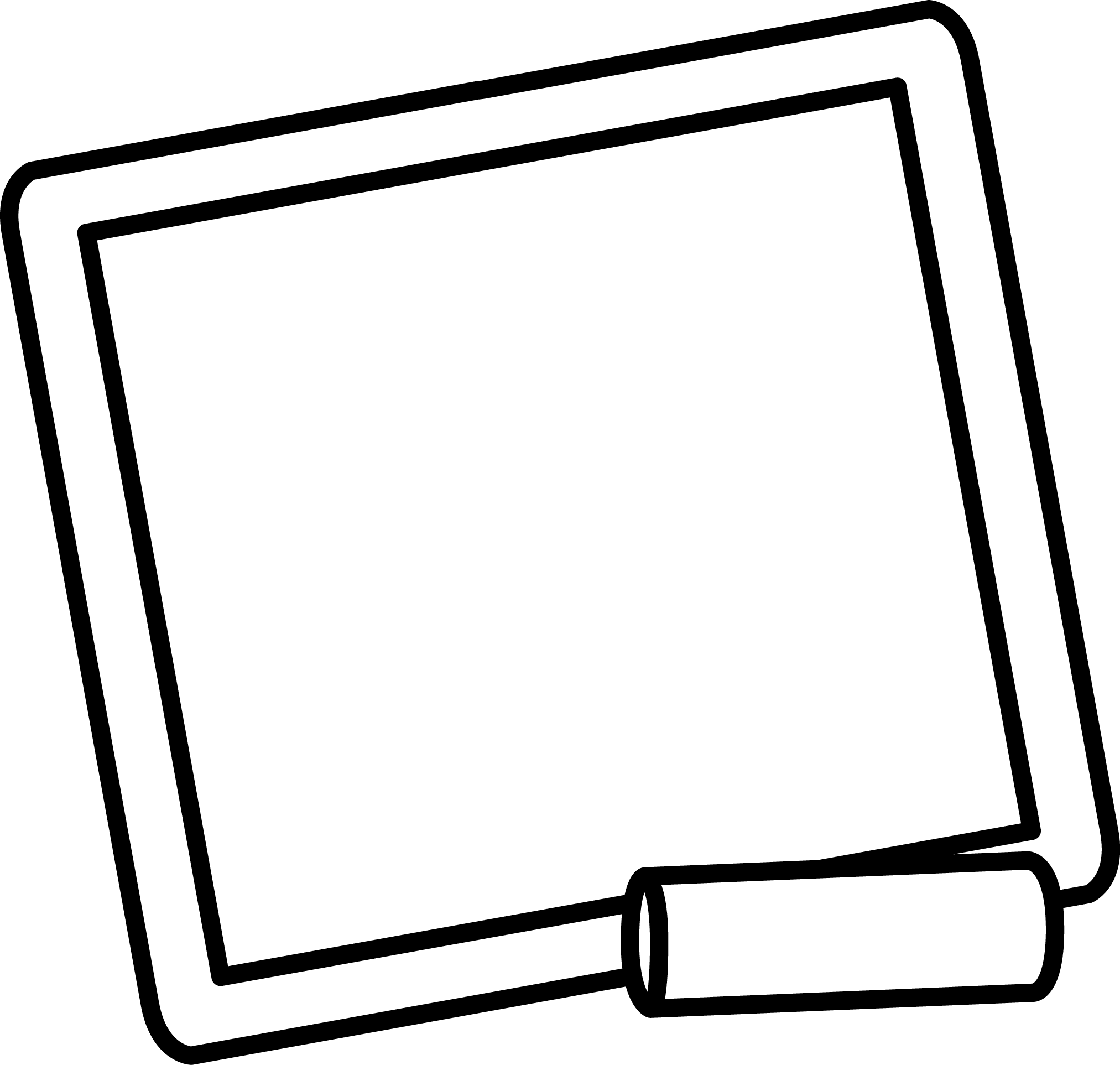 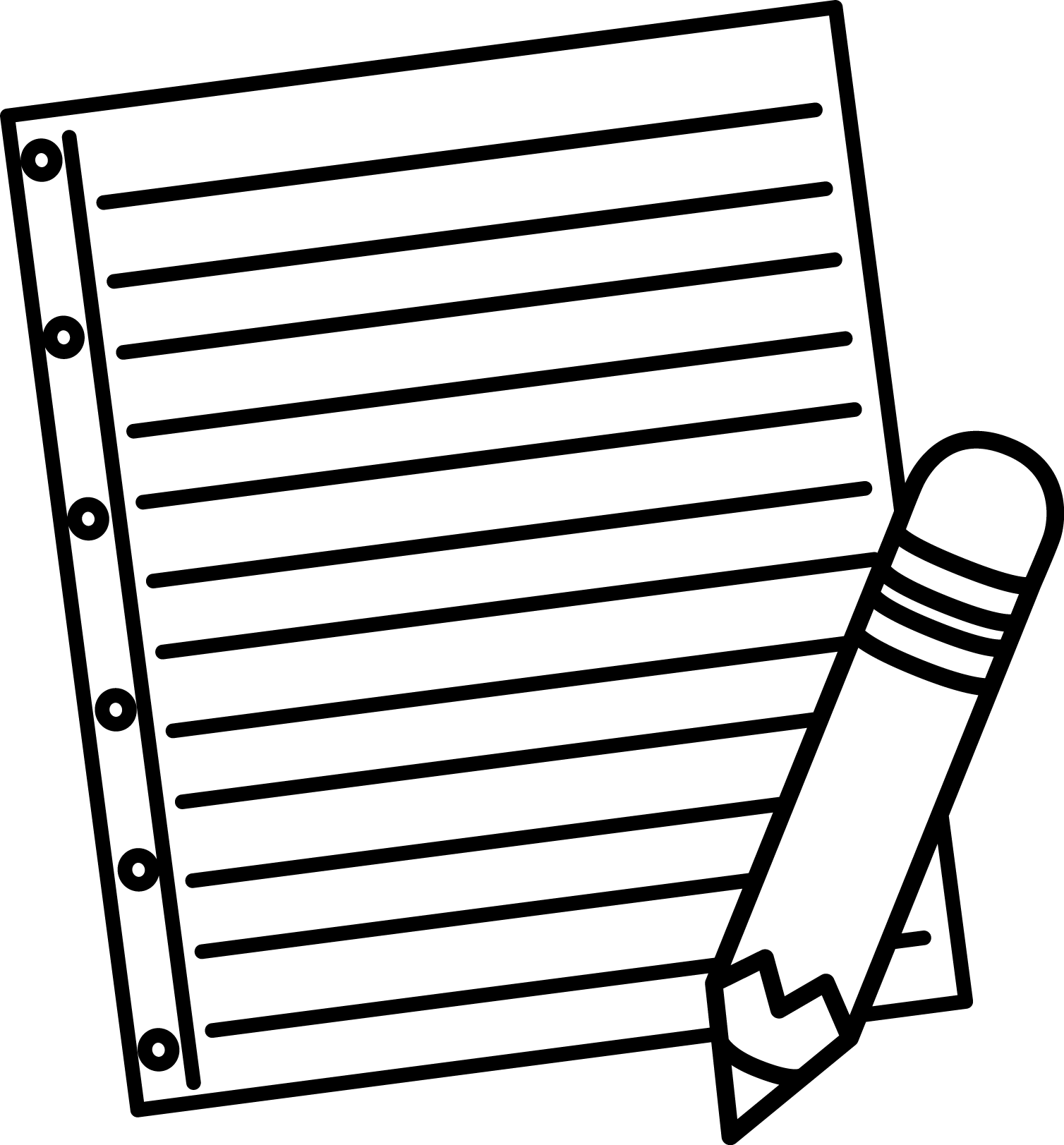 надевать
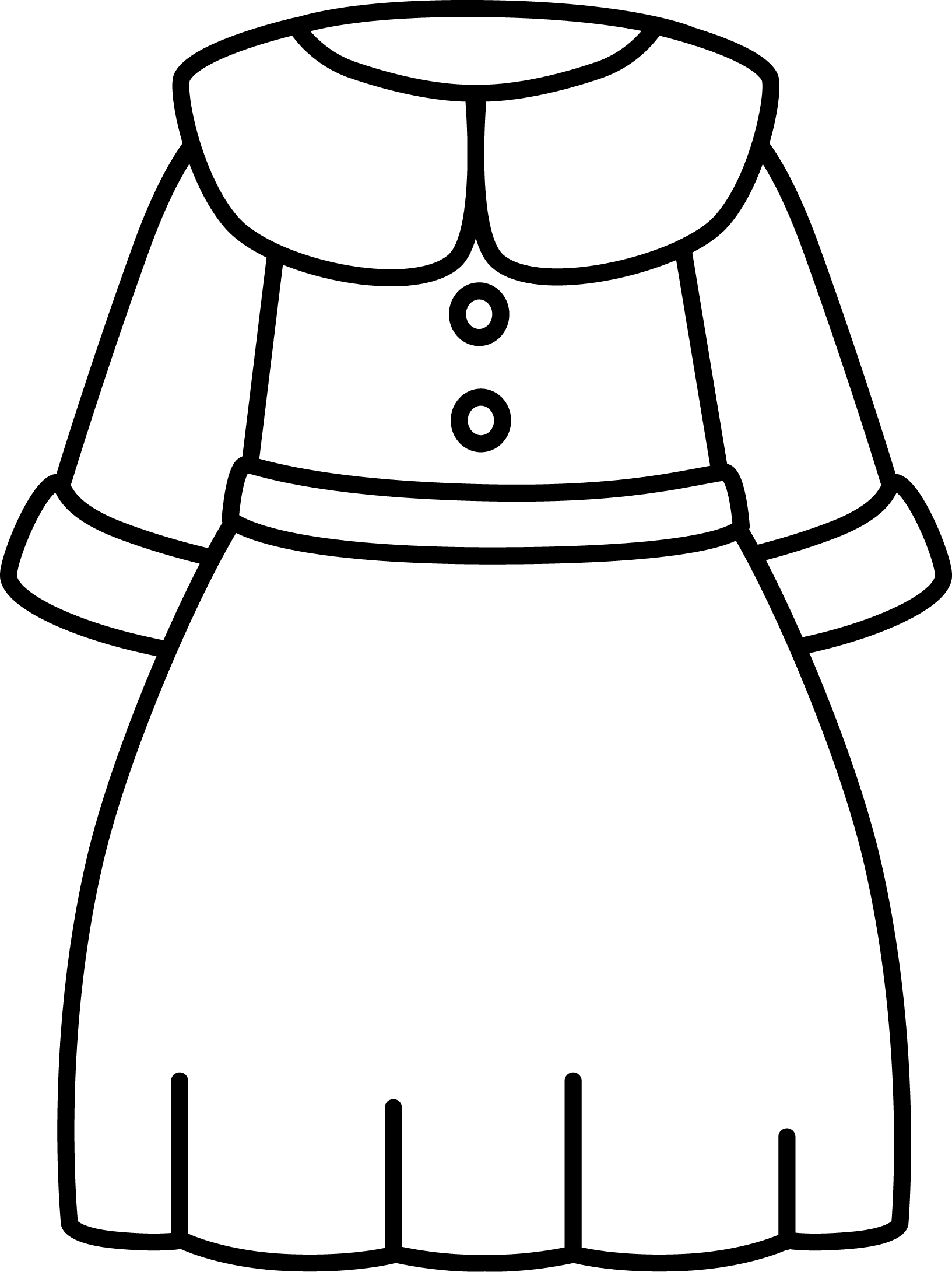 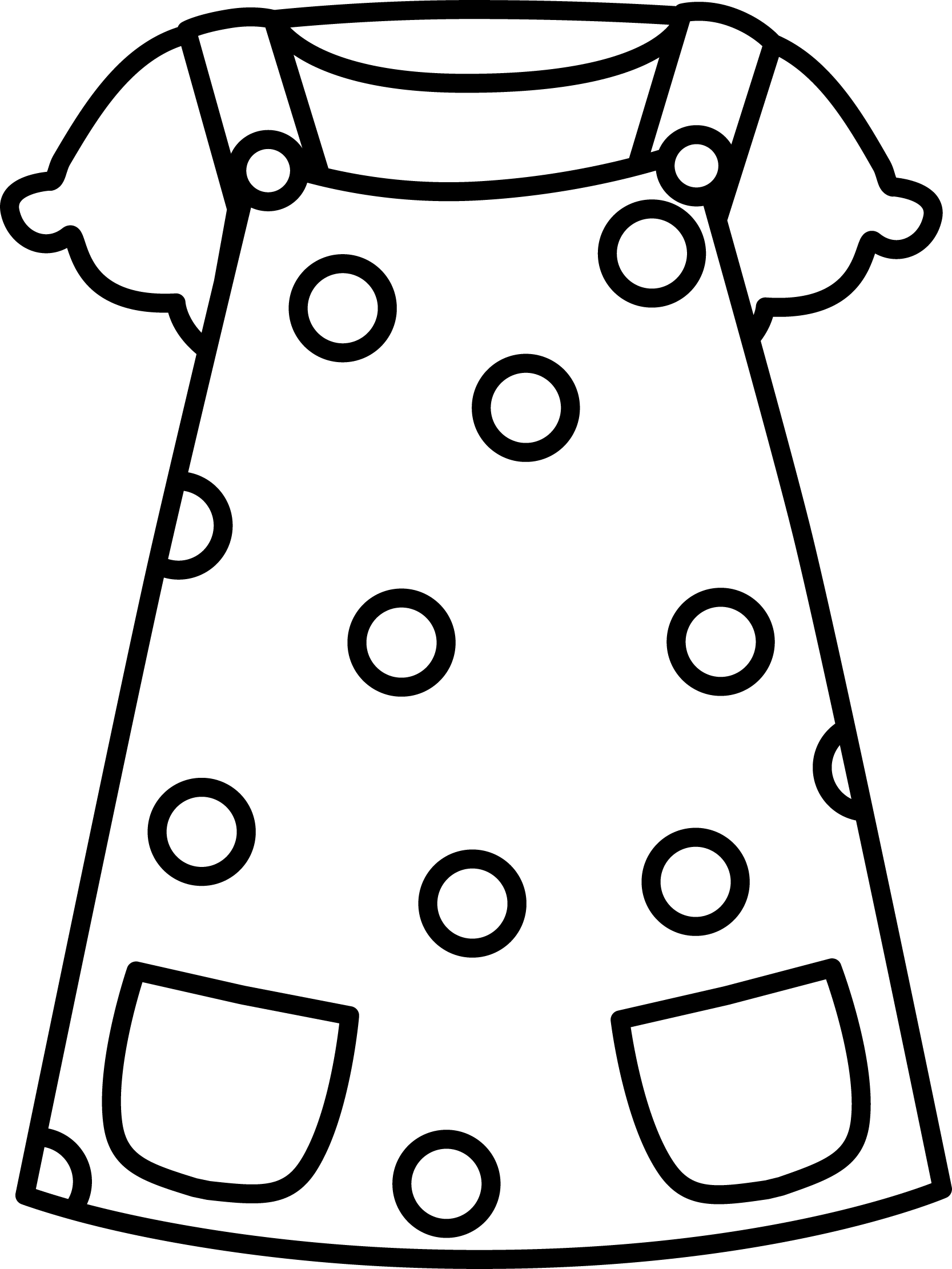 © Yulia Brooks' Projects for Bilingual Kids, 2019
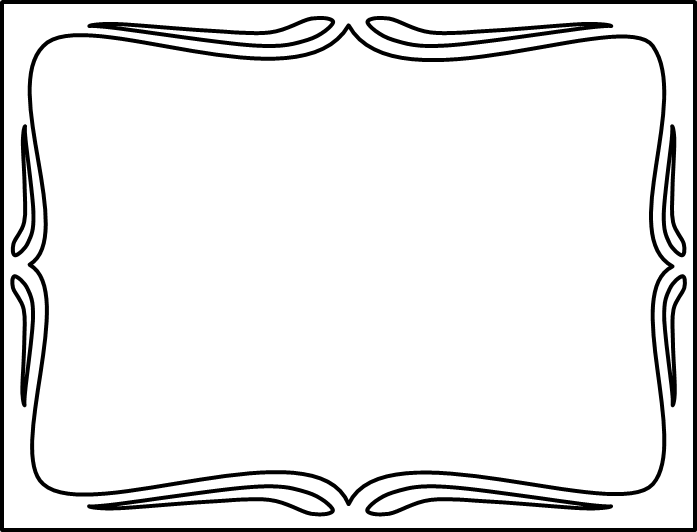 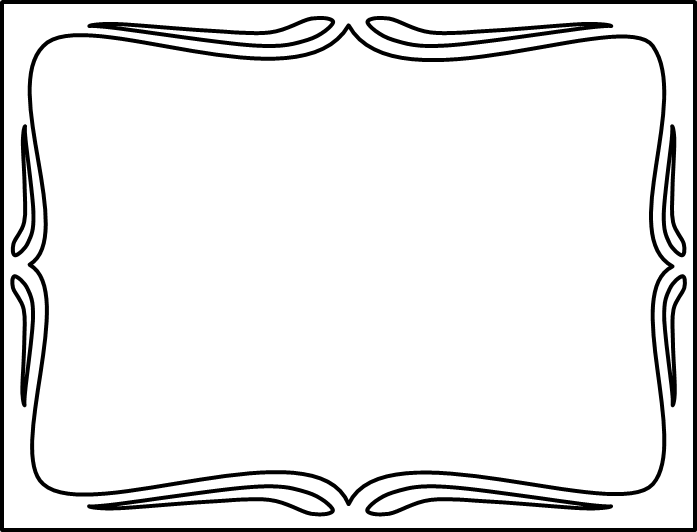 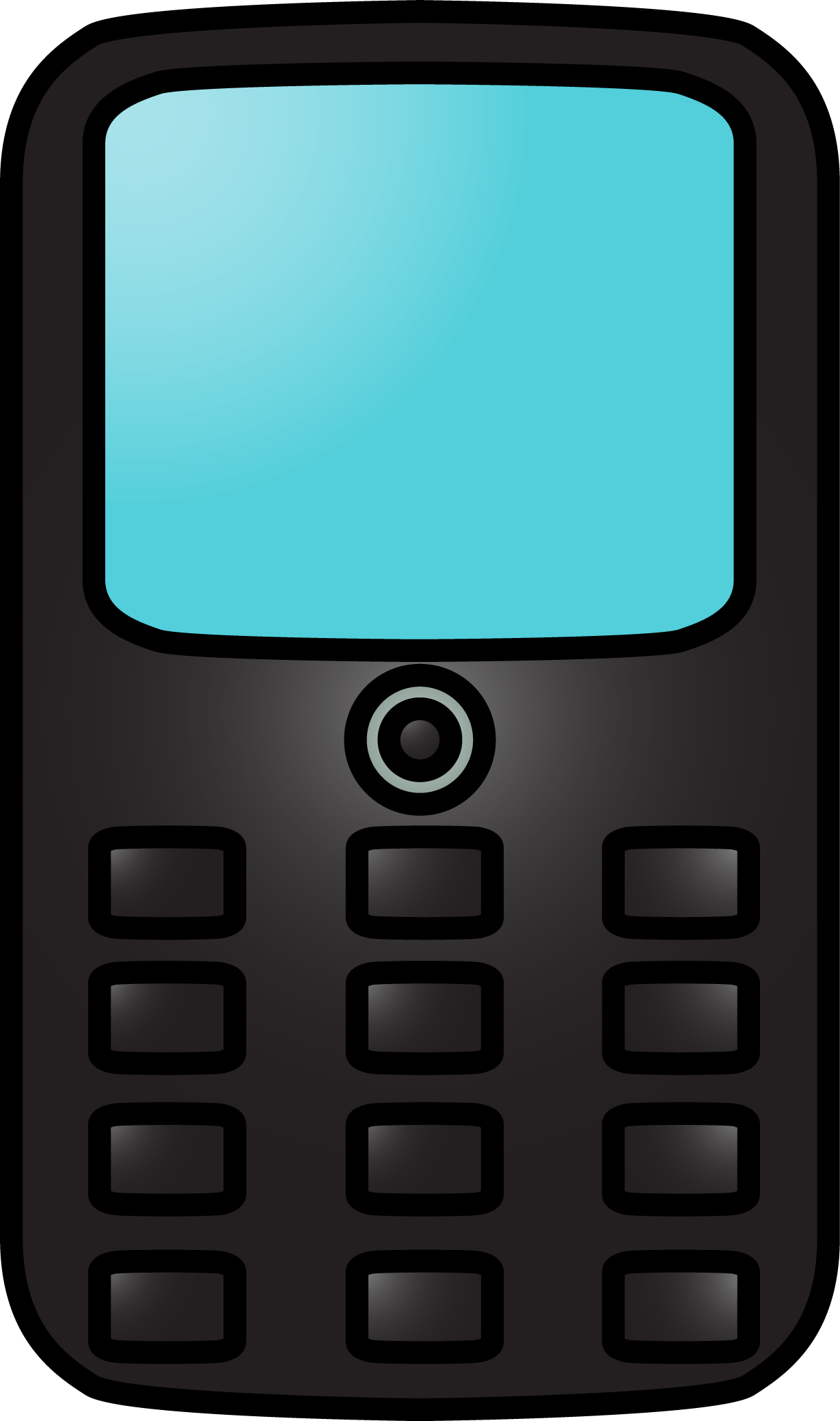 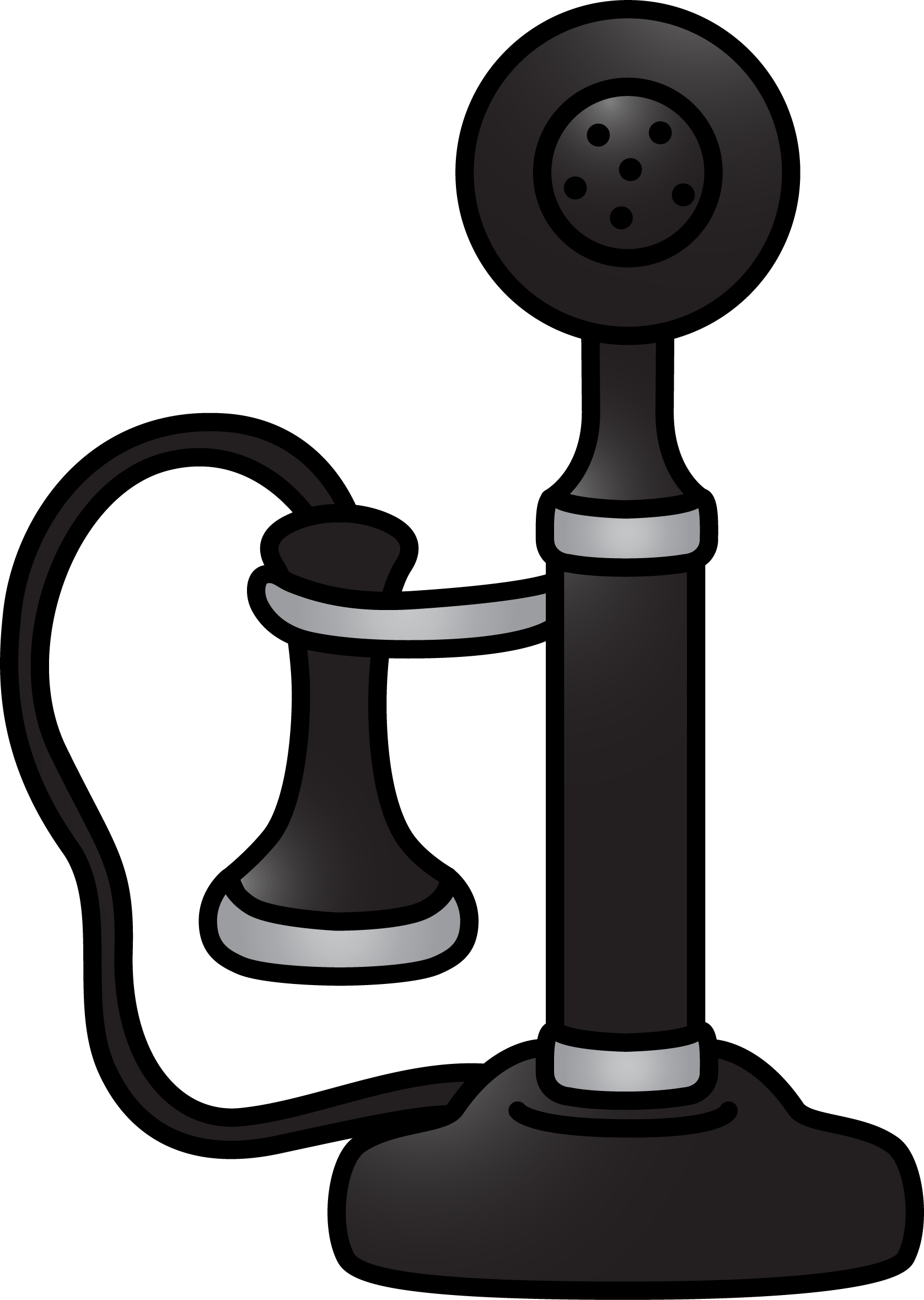 телефон
сотовый телефон
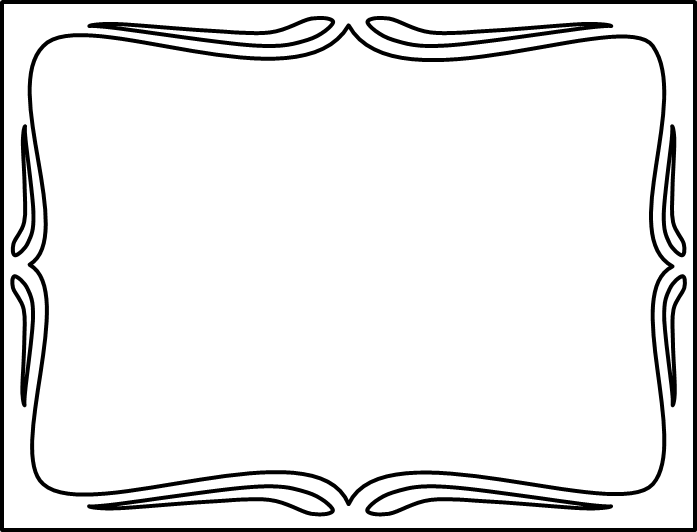 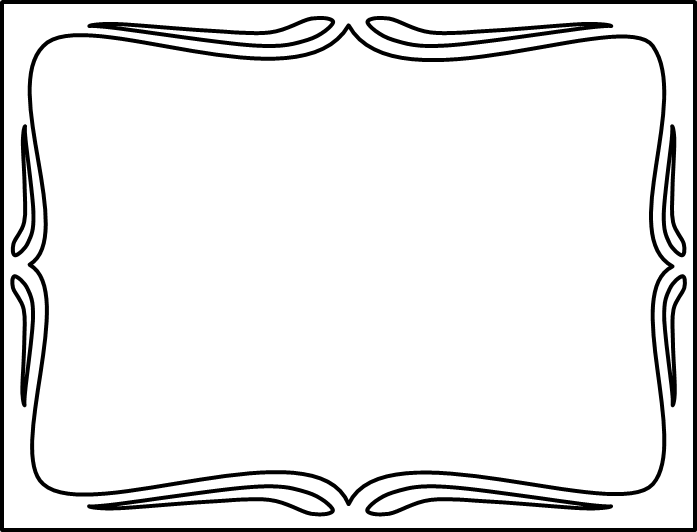 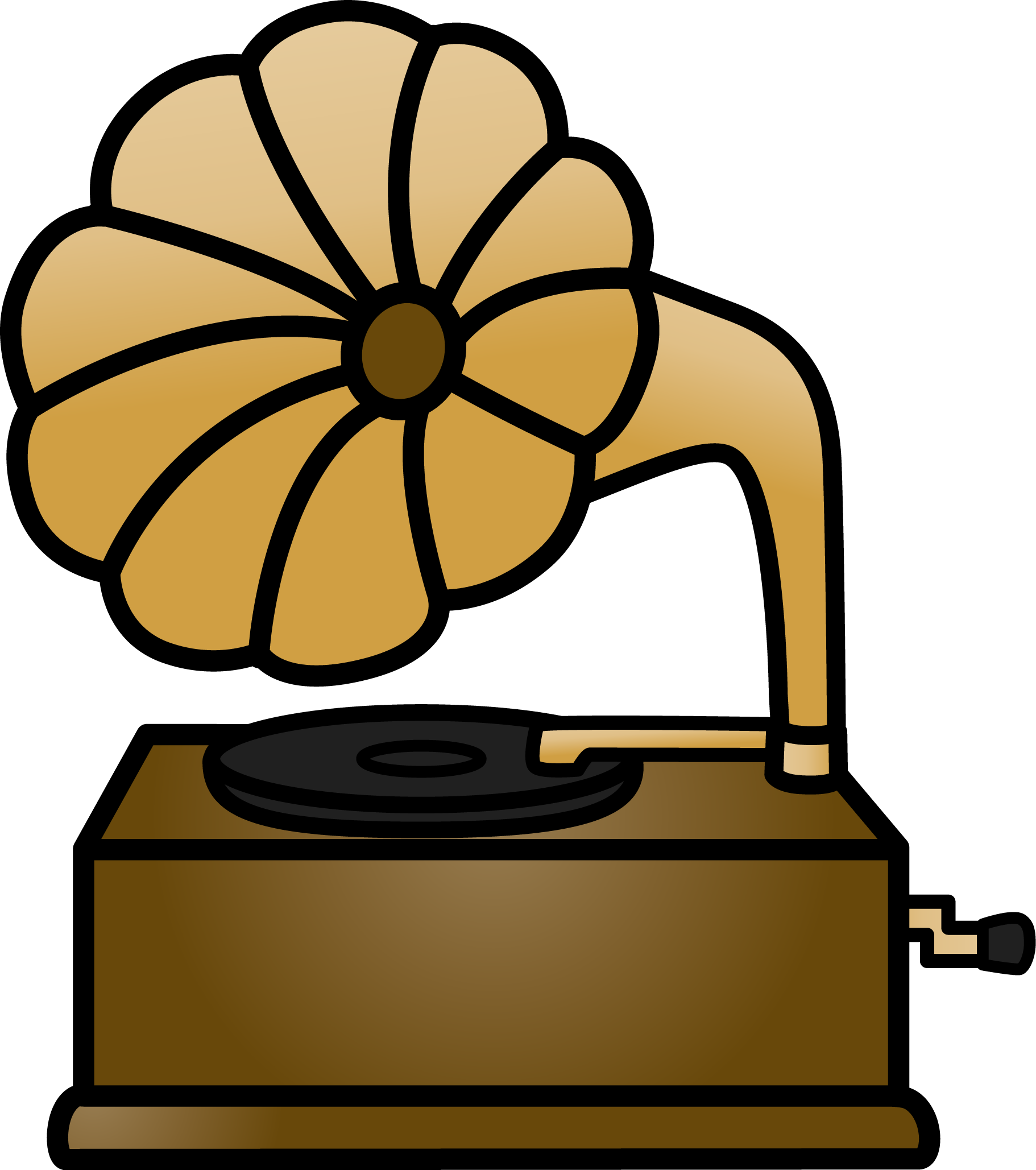 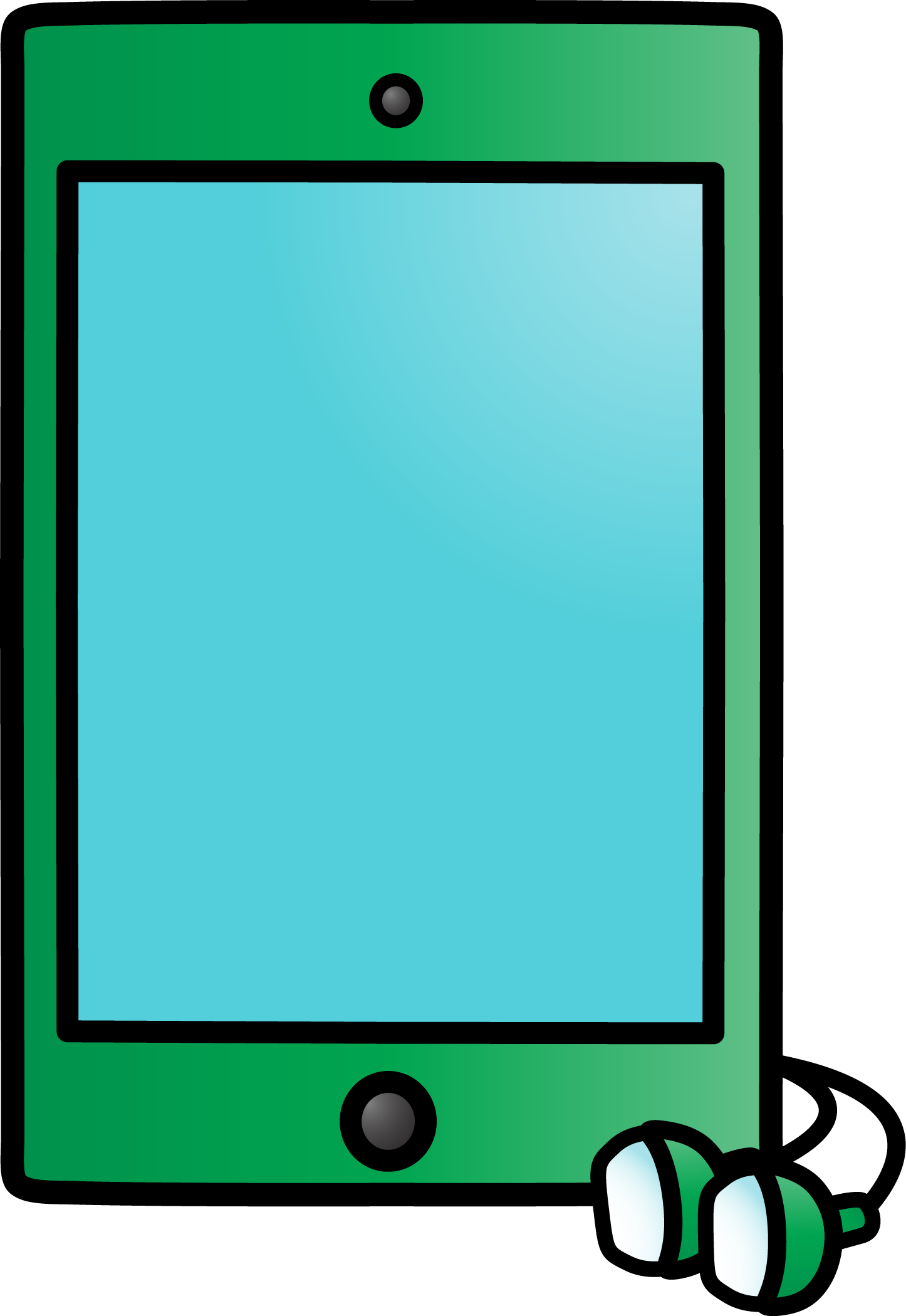 граммофон
плейер
© Yulia Brooks' Projects for Bilingual Kids, 2019